TUẦN 6
Bài 3 : CÓ HỌC MỚI HAY
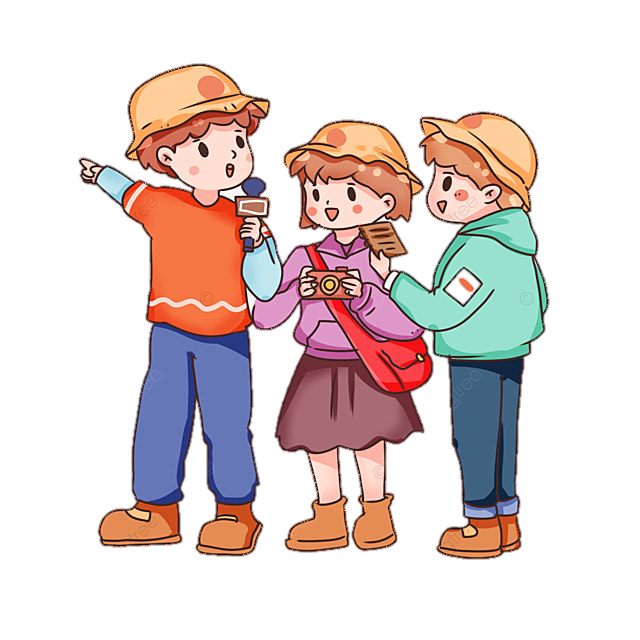 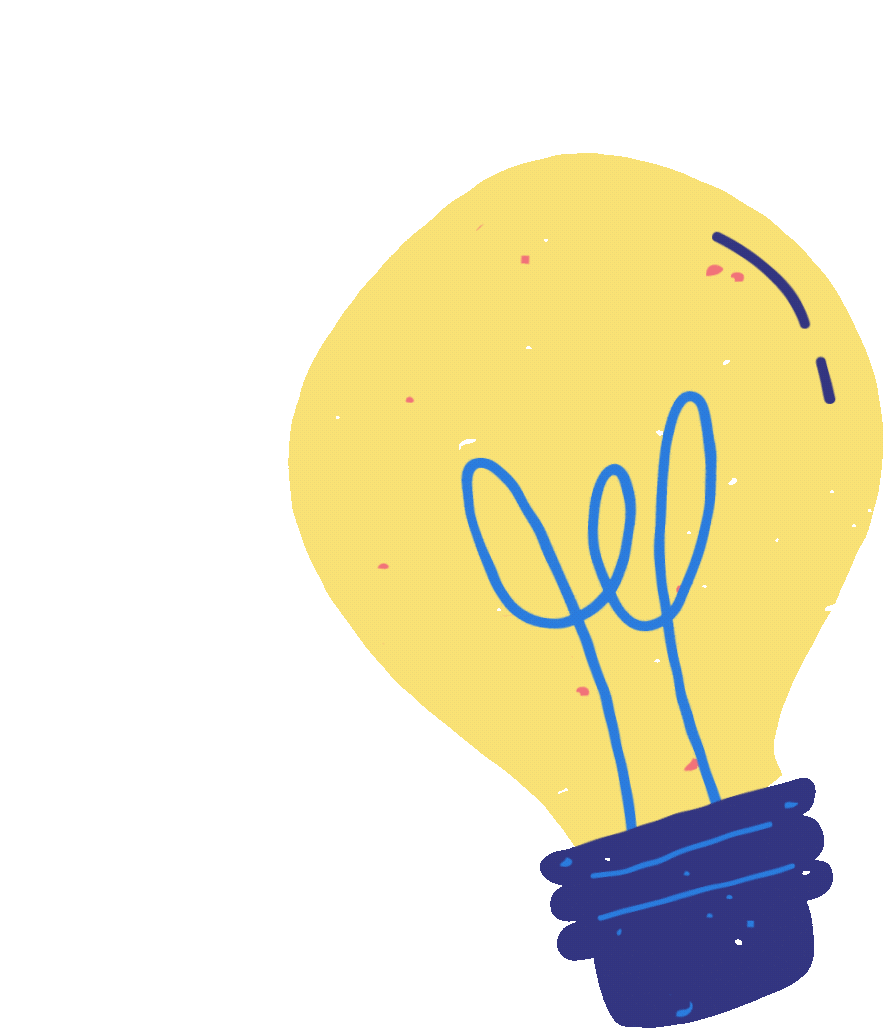 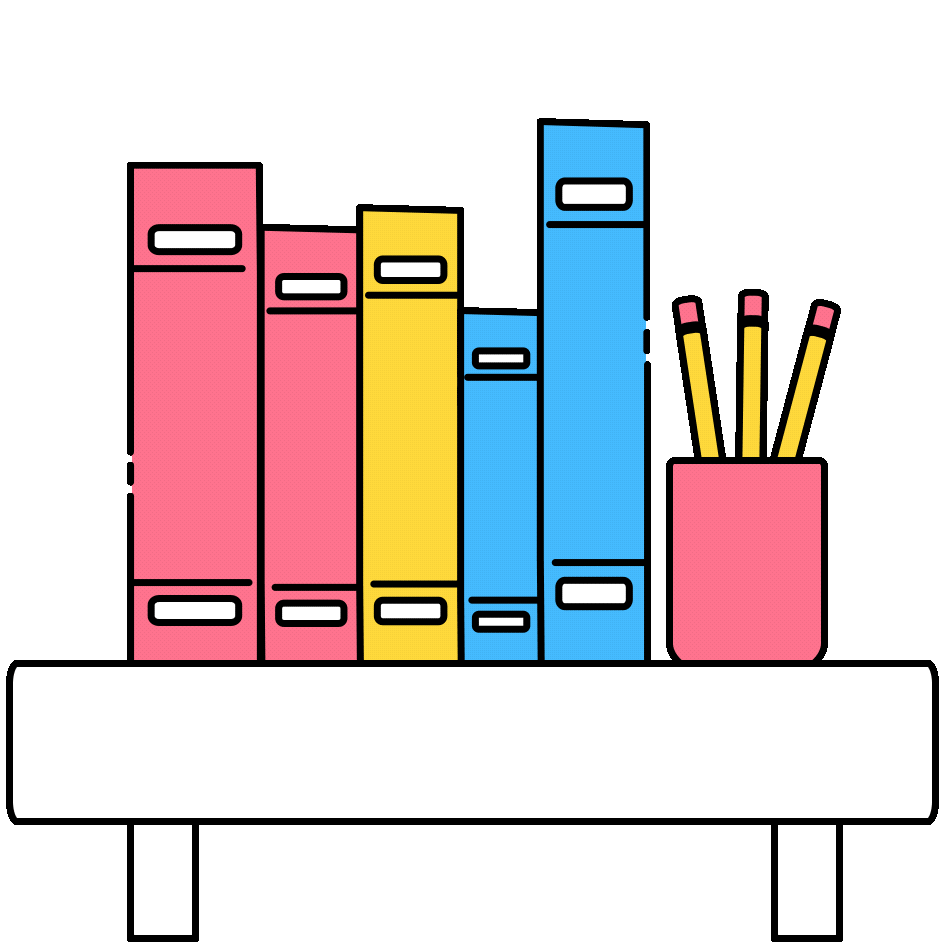 Trò chơi:
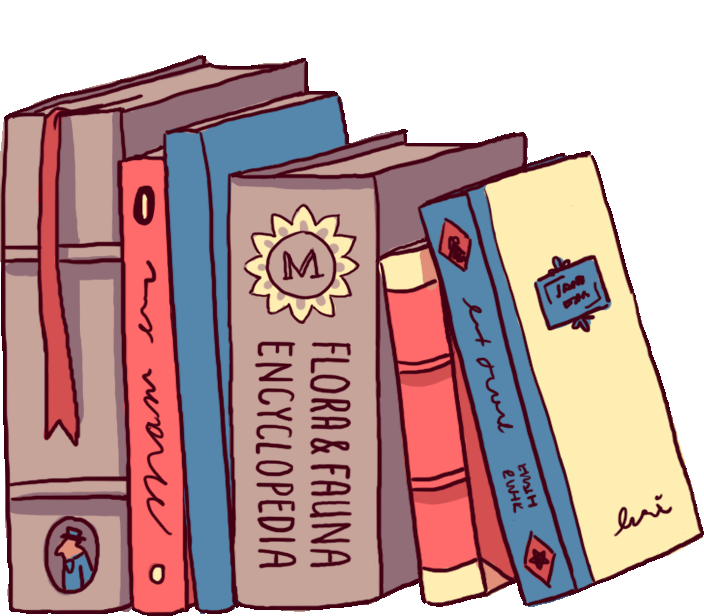 KHỞI ĐỘNG
LẬT MẢNH GHÉP
Trò chơi:
LẬT MẢNH GHÉP
1
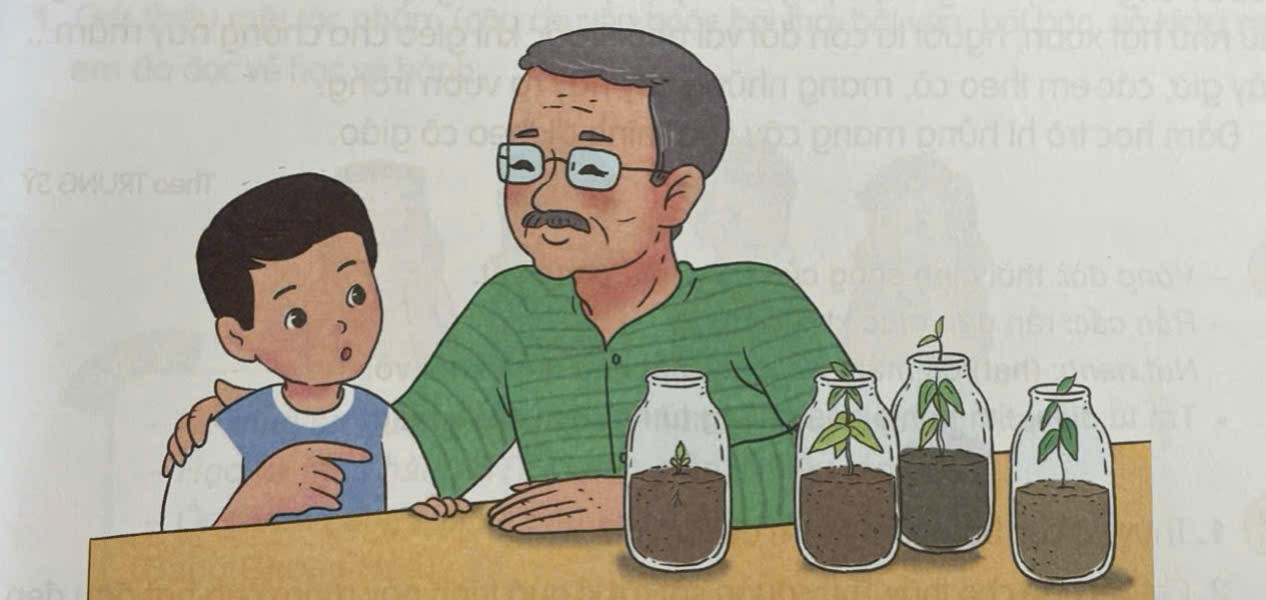 2
3
MẢNH GHÉP 1
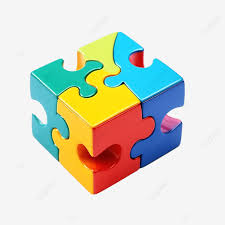 Vì sao Diệp muốn giúp Lý cắt chữ U?
Vì Diệp quan sát thấy Lý cắt mãi mà chữ vẫn méo
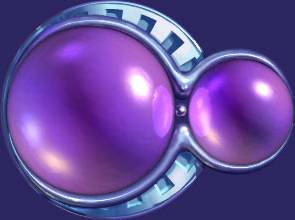 A
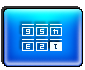 Vì Lý nhờ Diệp
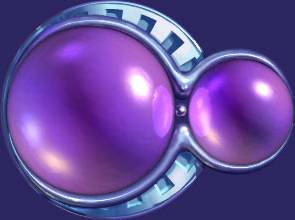 B
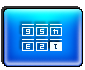 Vì Diệp sợ Lý buồn
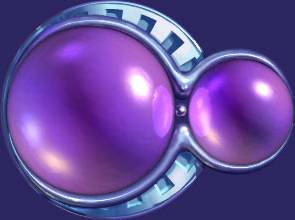 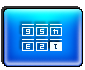 C
Vì kéo của Lý không cắt được
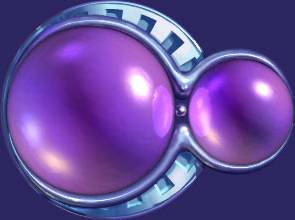 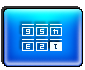 D
4
2
1
0
3
5
7
9
8
6
10
Trò chơi:
LẬT MẢNH GHÉP
1
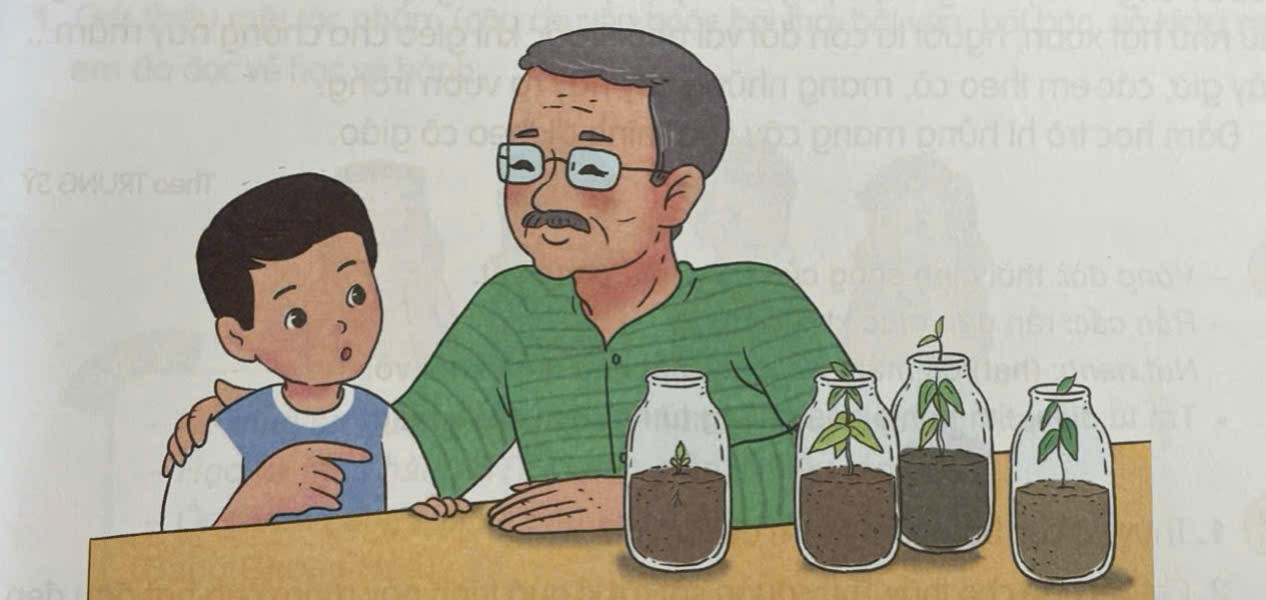 2
3
MẢNH GHÉP 2
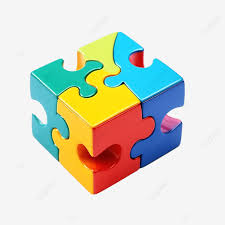 Vì sao lúc đầu Lý định nhờ Diệp giúp nhưng 
sau đó lại không nhờ nữa?
Vì Lý hờn Diệp
A
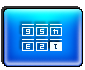 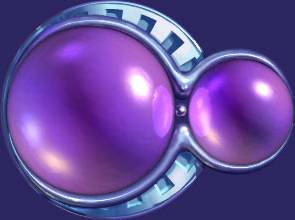 Vì Lý muốn tự tay cắt chữ U
B
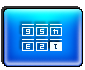 Vì Lý không muốn thua Diệp
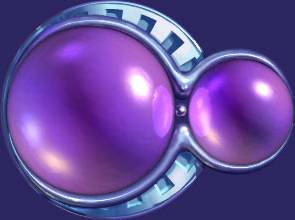 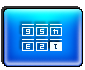 C
Vì Lý sợ Diệp sẽ cười mình
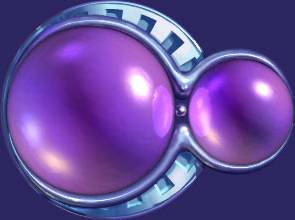 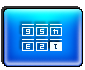 D
4
2
1
0
3
5
7
9
8
6
10
Trò chơi:
LẬT MẢNH GHÉP
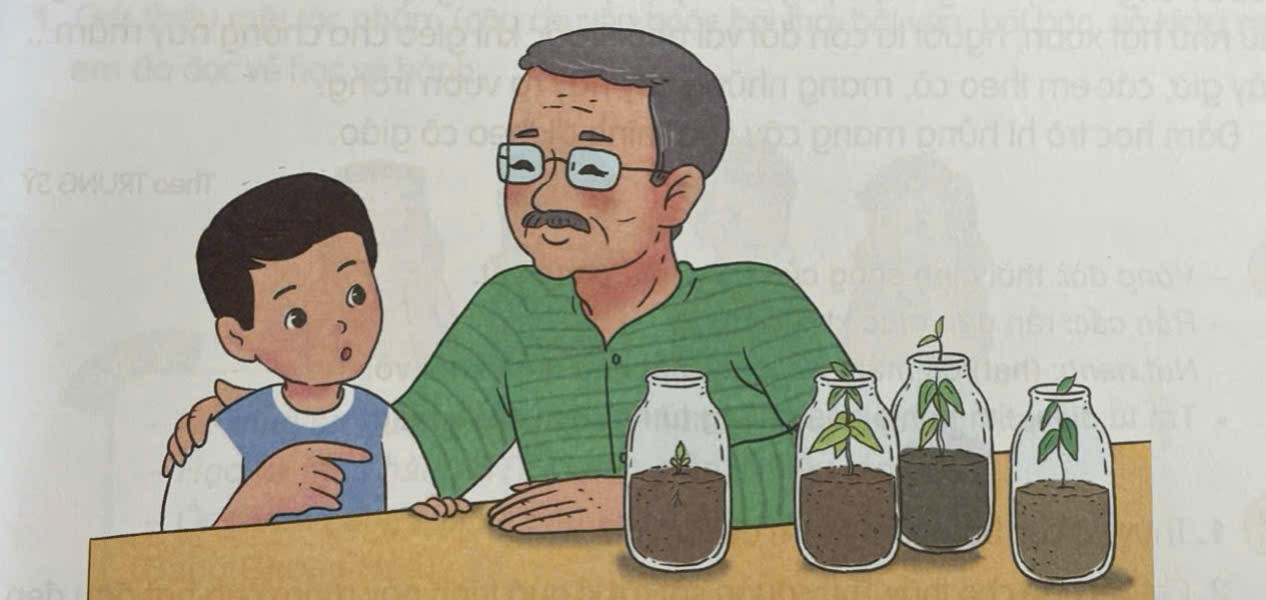 2
3
MẢNH GHÉP 3
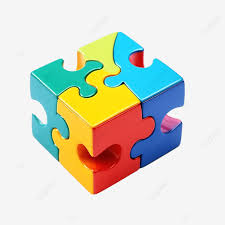 Từ câu chuyện trên em rút ra cho mình bài học gì?
Trong học tập nếu chúng ta có sự quyết tâm rèn luyện thì chắc chắn sẽ thành công.
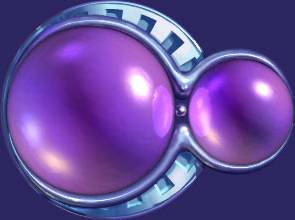 A
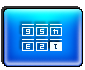 Bạn bè phải làm việc hộ nhau.
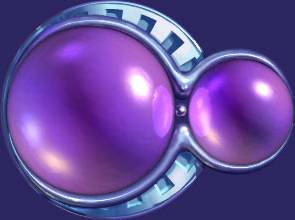 B
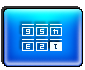 Không nên giúp đỡ bạn.
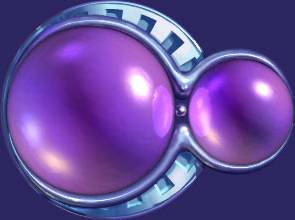 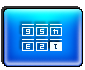 C
Không nên nhờ vả bạn.
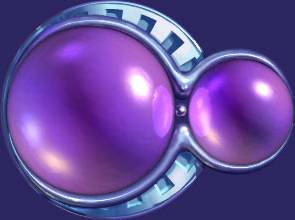 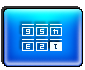 D
4
2
1
0
3
5
7
9
8
6
10
Trò chơi:
LẬT MẢNH GHÉP
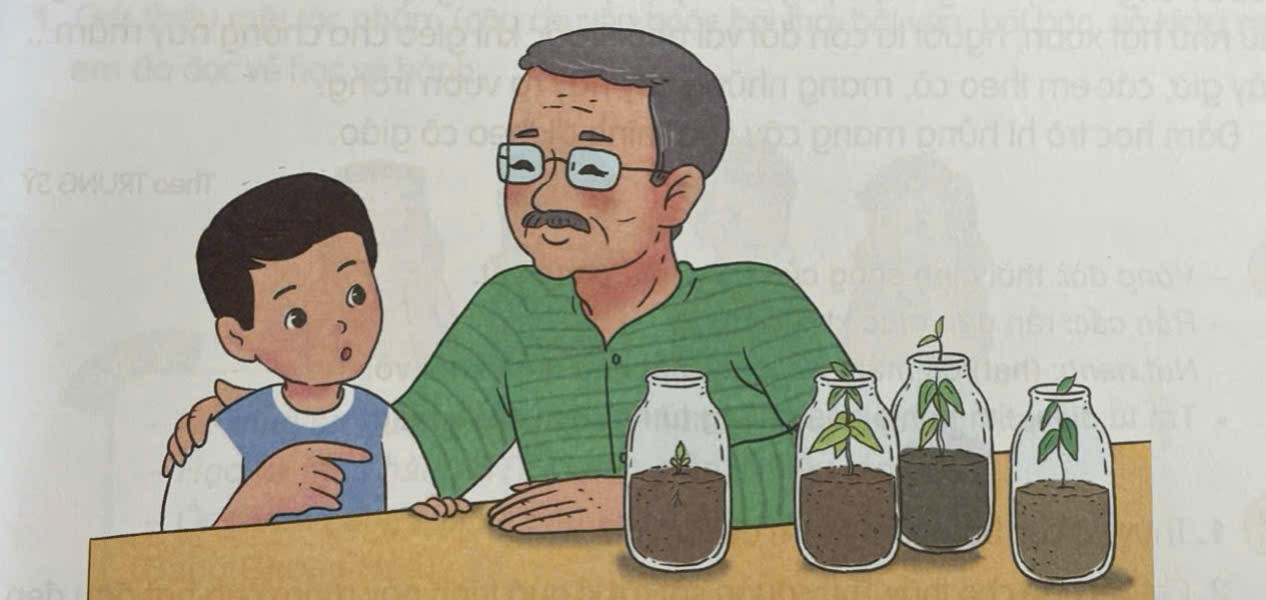 3
Bài đọc 3:
HẠT NẢY MẦM
Theo TRUNG SỸ
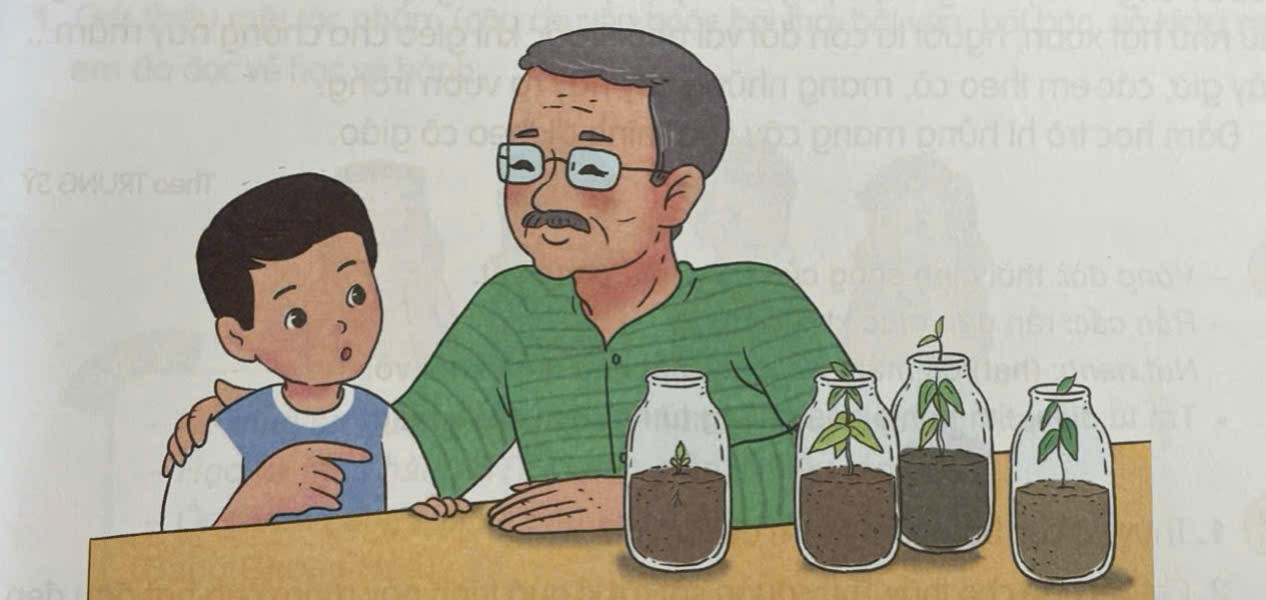 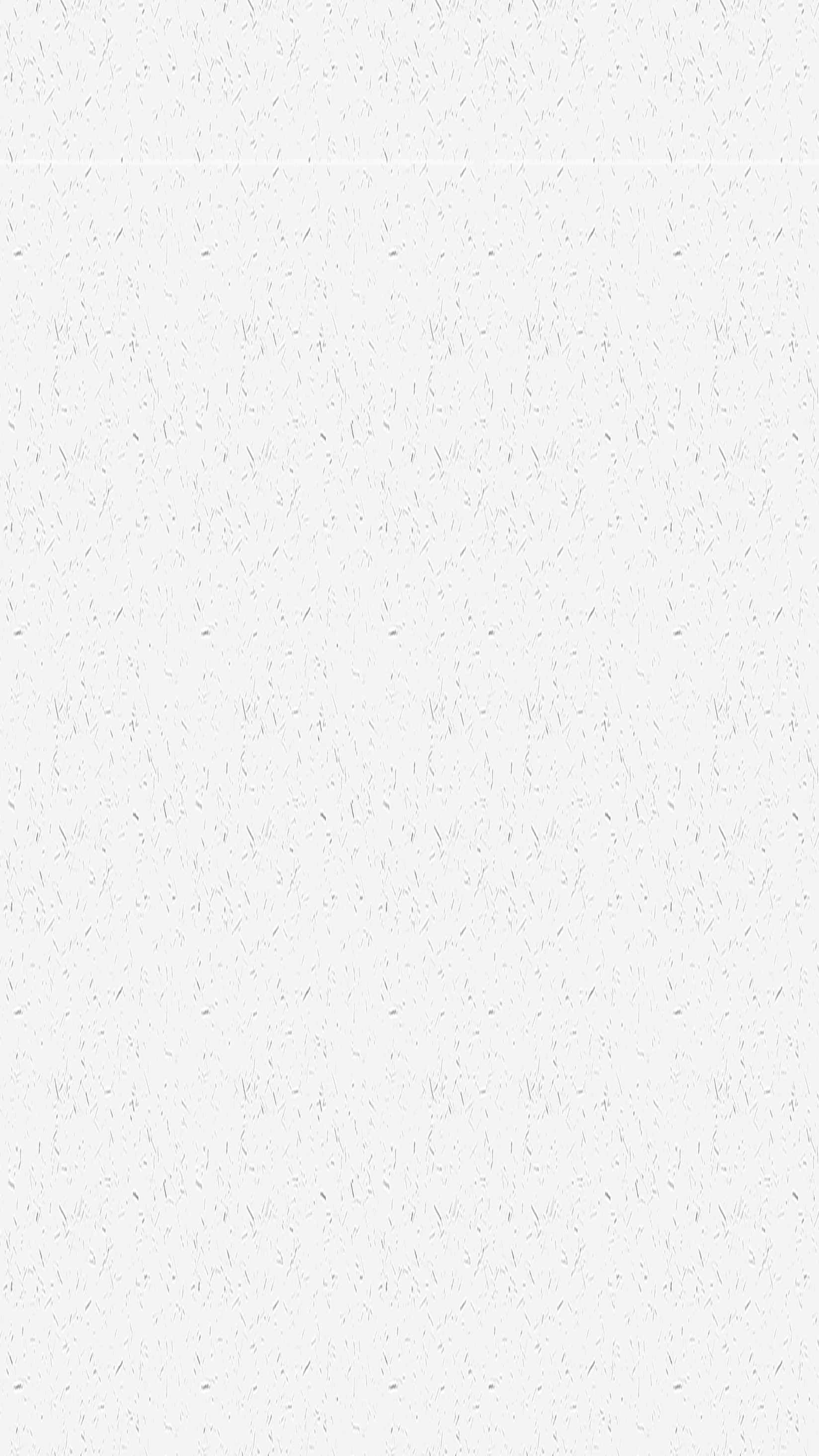 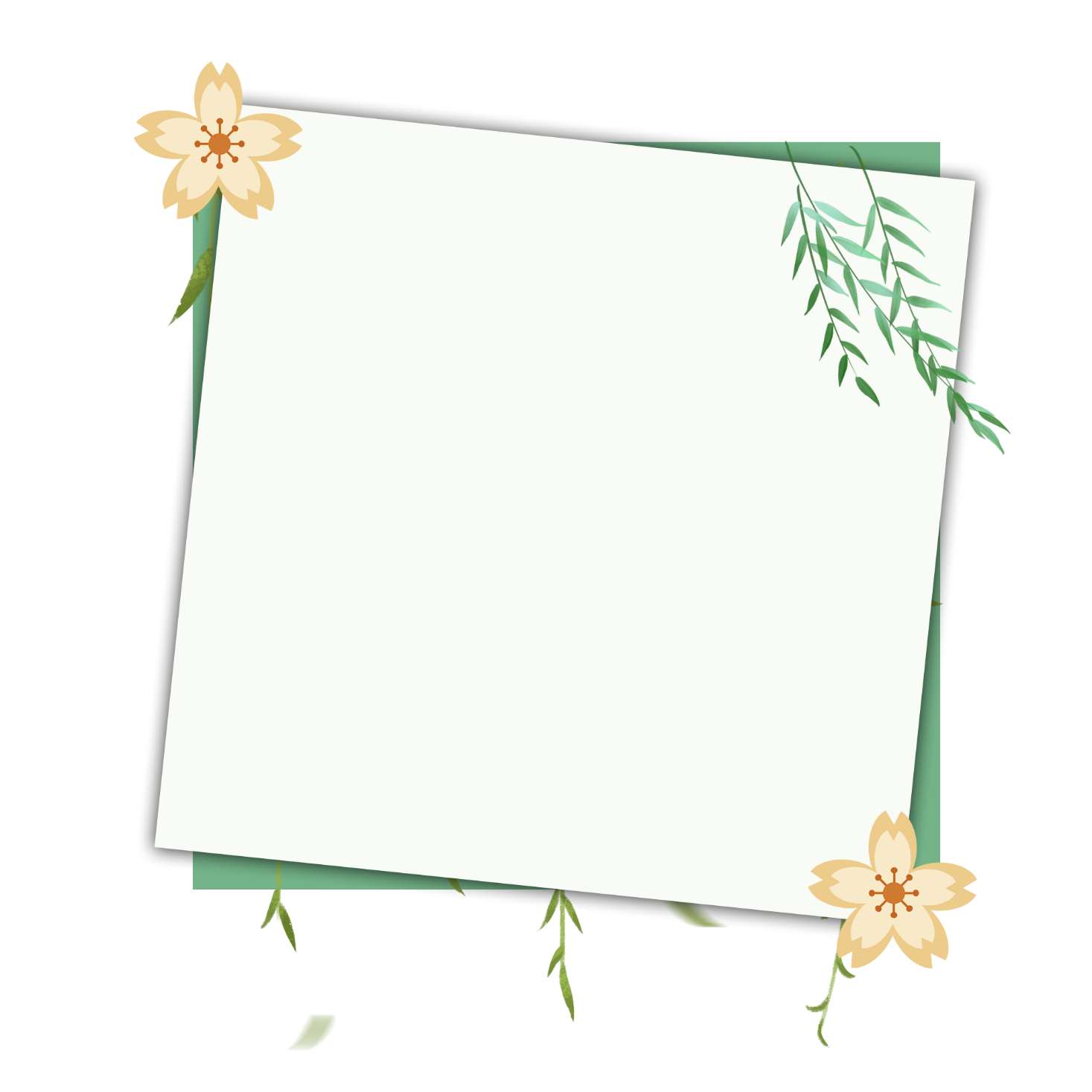 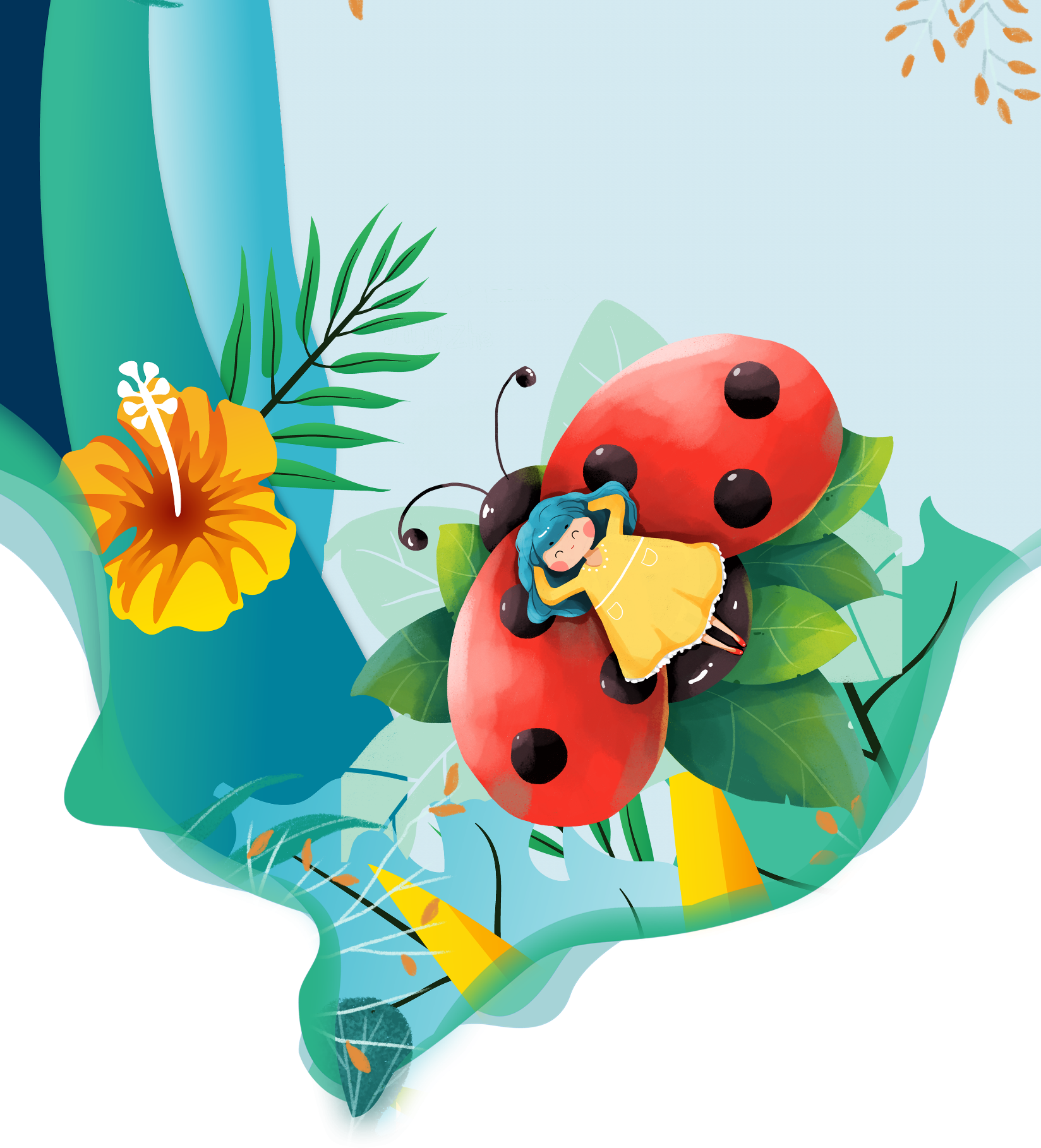 HĐ1
ĐỌC THÀNH TIẾNG
Quả gấc
Hạt gấc
qu
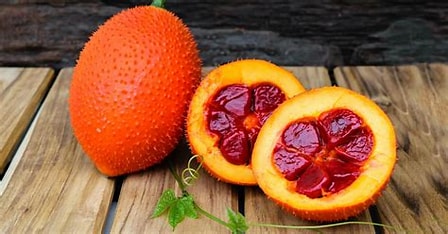 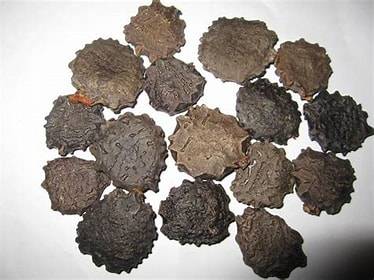 Hoa muồng hoàng yến, quả và hạt
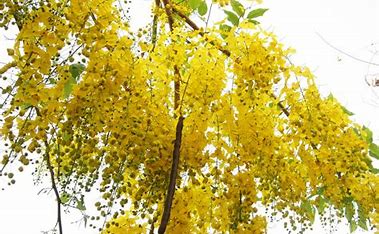 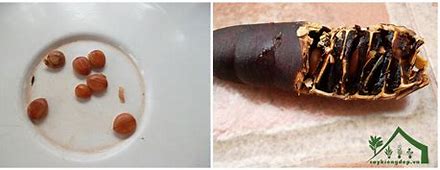 Quả xoan
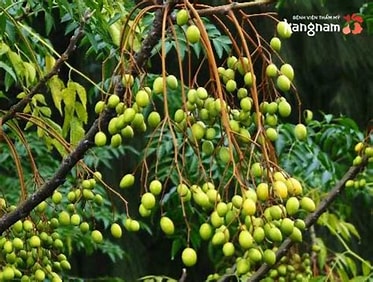 Xung quanh rộ lên tiếng bàn tán:
//
Một cái hạt nấu chín
/
còn mọc mầm
/
thì một con gà luộc
vẫn có thể đẻ trứng!
//
/
Giọng đọc:
Đoạn 1:
Đọc với giọng kể thong thả; thể hiện thái độ của các nhân vật cho phù hợp với diễn biến câu chuyện.
Giọng đọc
Đoạn 2:
Giọng đọc lúc đầu thong thả, sau đó gấp gáp vội vã, nhấn giọng và ngắt nghỉ hơi đúng phù hợp với lời nói của nhân vật.
Xung quanh rộ lên tiếng bàn tán://Một cái hạt nấu chín / còn mọc mầm / thì một con gà luộc/ vẫn có thể đẻ trứng!
- Nó chỉ chưa nảy mầm thôi.// -  Loan cãi.
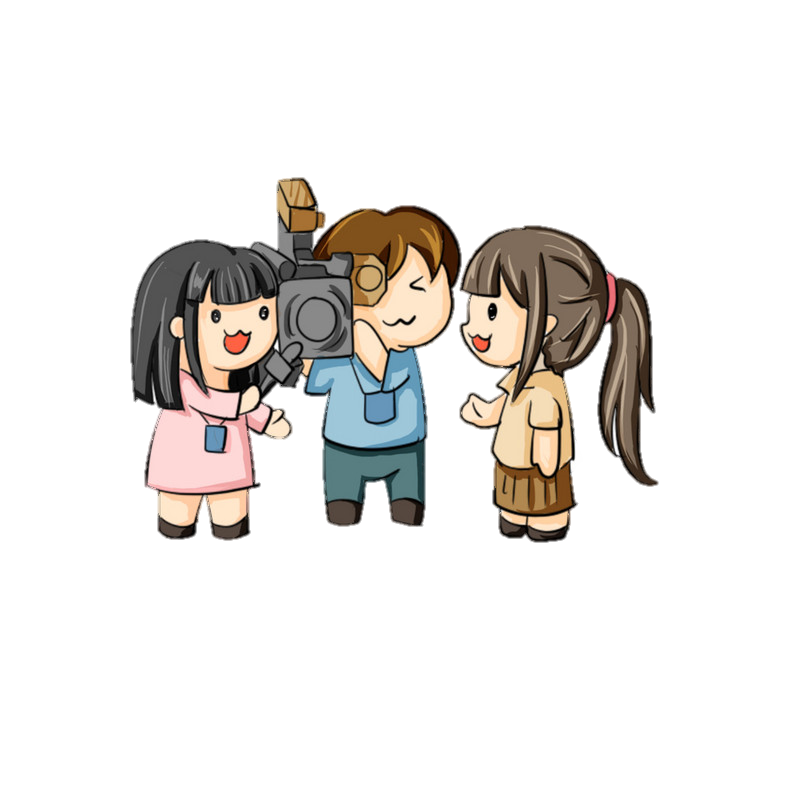 Giọng đọc
Đoạn 3:
Giọng đọc từ tốn, nhẹ nhàng của cô giáo giải thích cho cả lớp hiểu.
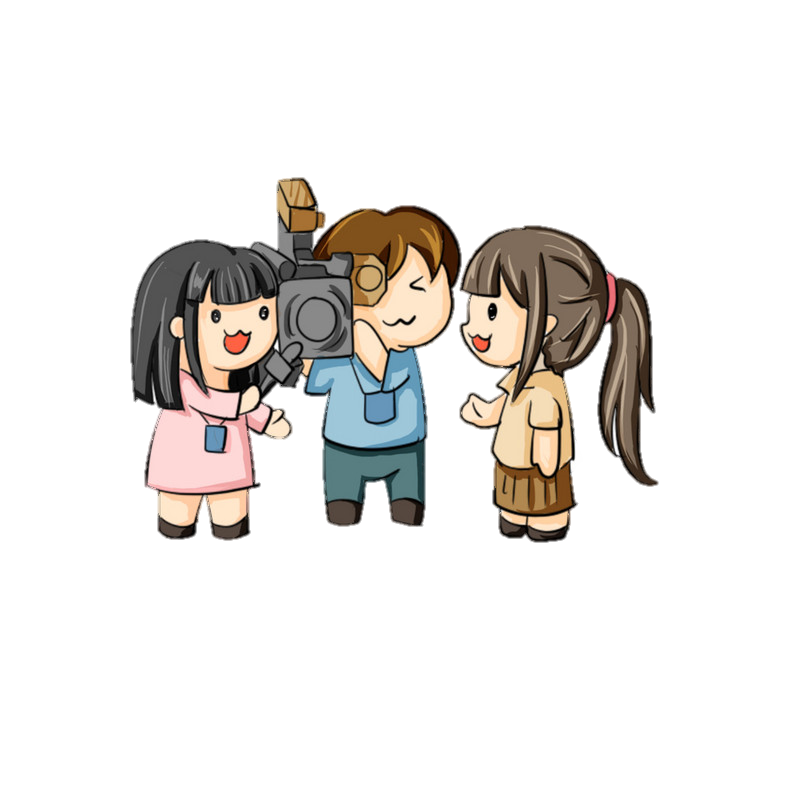 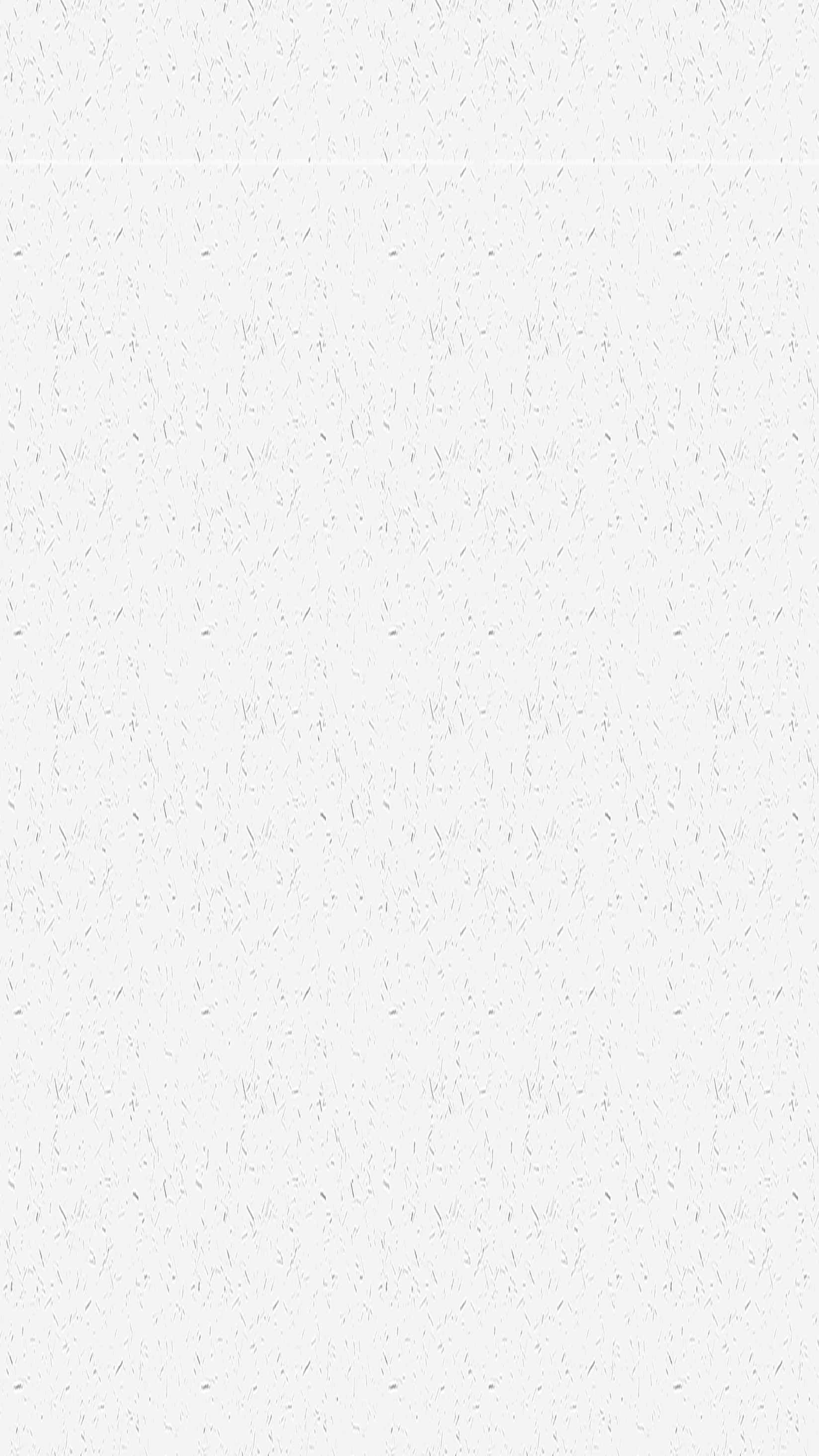 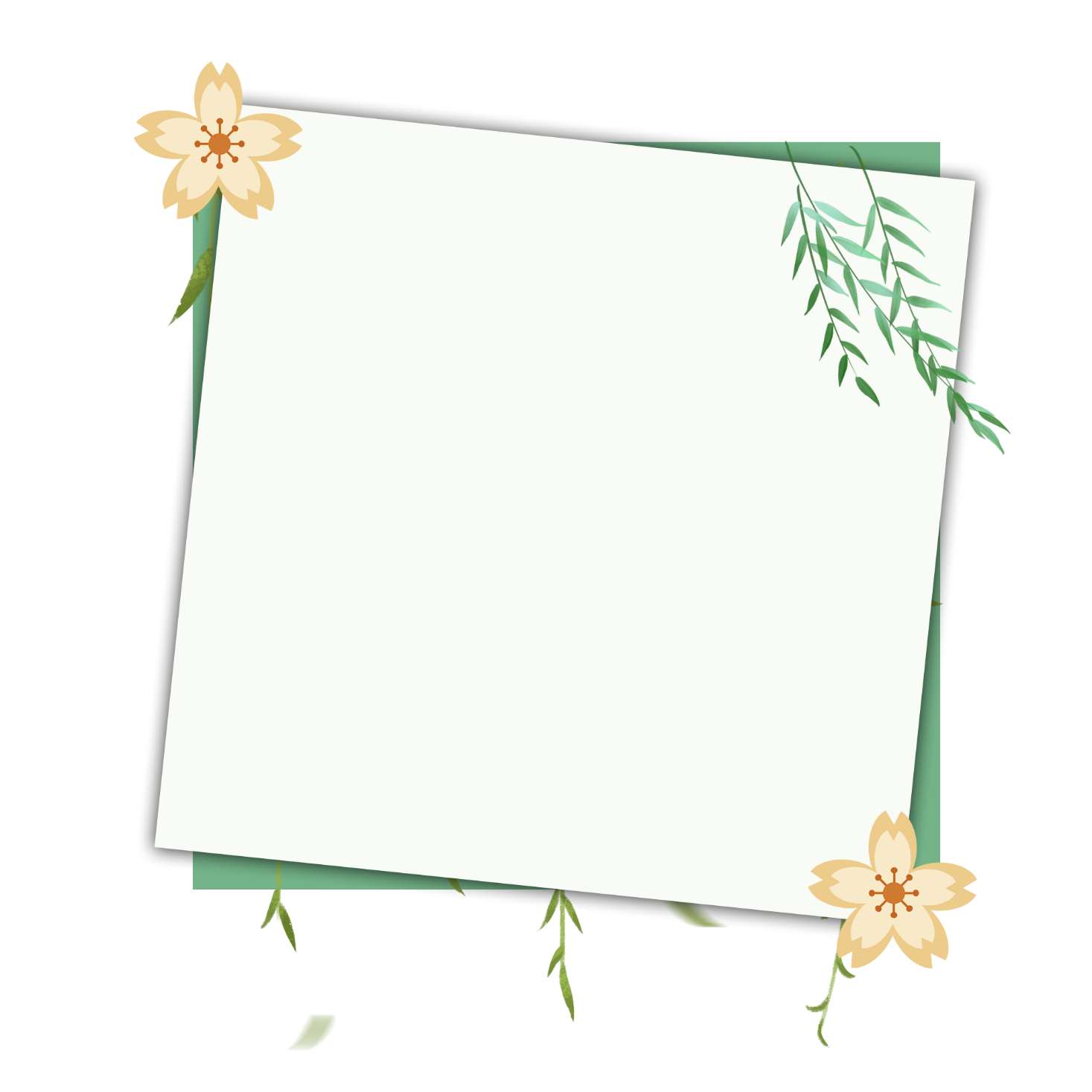 HĐ2
ĐỌC HIỂU
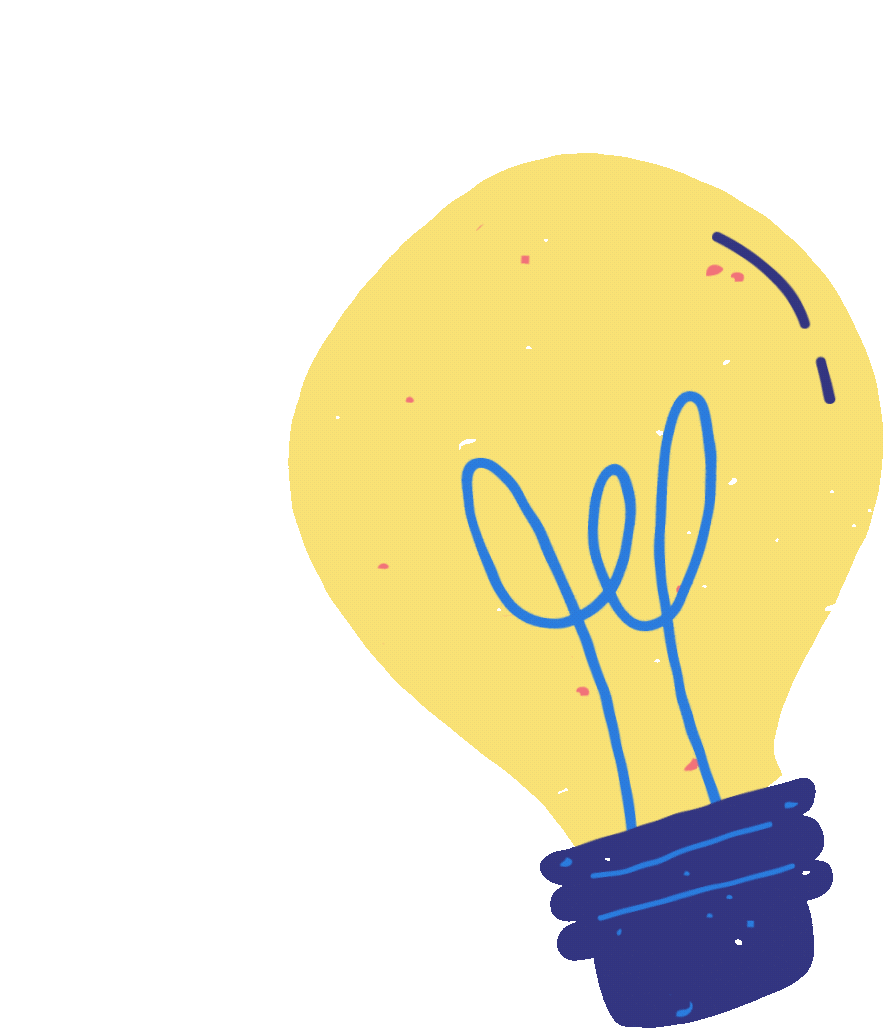 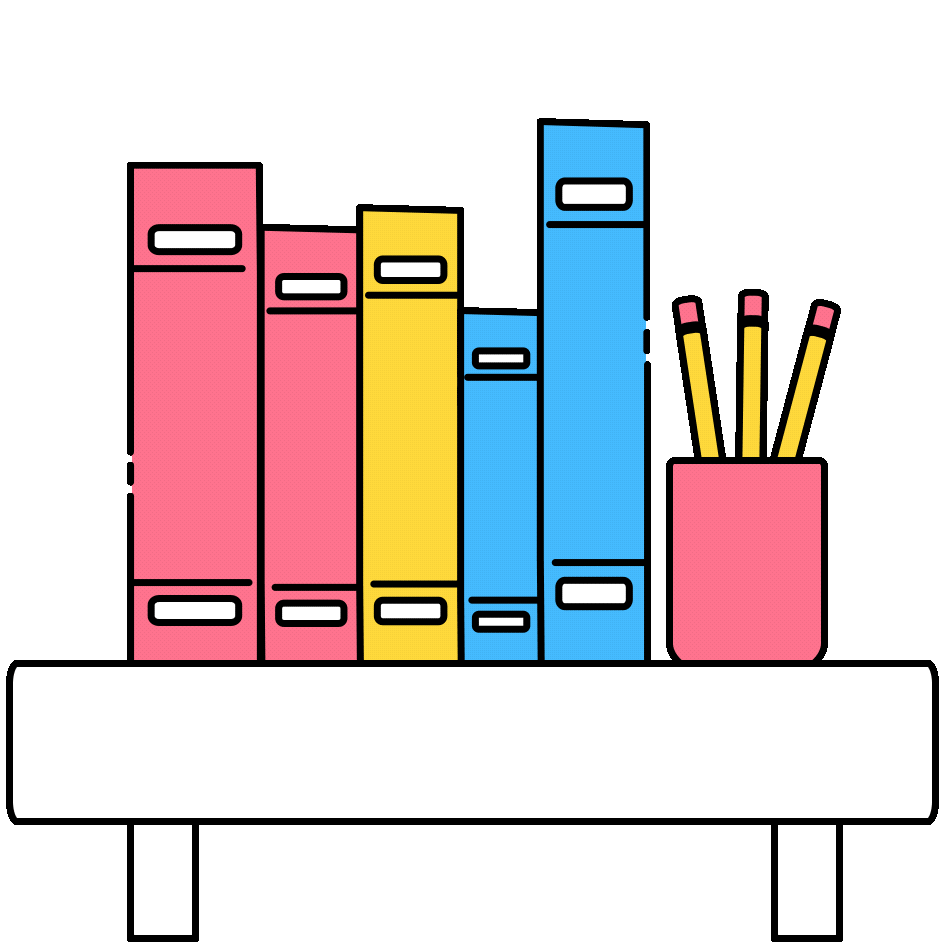 HOẠT ĐỘNG 2. ĐỌC HIỂU
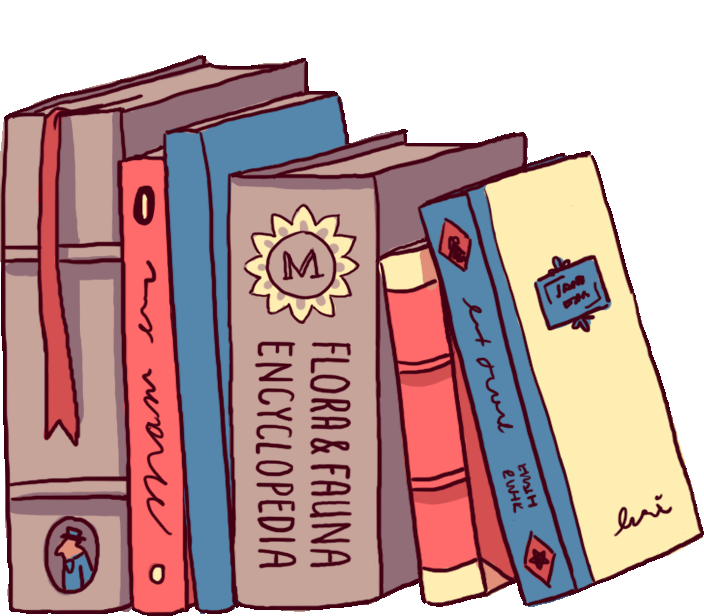 HÌNH THÀNH KIẾN THỨC
Thảo luận nhóm 4:
(1) Thụy và các bạn ươm mầm để làm gì?
 (2) Chi tiết nào cho thấy Thuỵ quan sát rất kĩ quá trình nảy mầm của hạt đậu đen và hạt muồng hoàng yến?
(3)Em hãy giúp Loan giải thích cho các bạn về sự nảy mầm của hạt gấc?
(4) Theo em, Thuỵ, Loan và các bạn đã học được những gì từ tiết thực hành? 
(5) Câu chuyện gợi cho em suy nghĩ gì về vai trò của thực hành trong học tập?
Trò chơi: Phỏng vấn
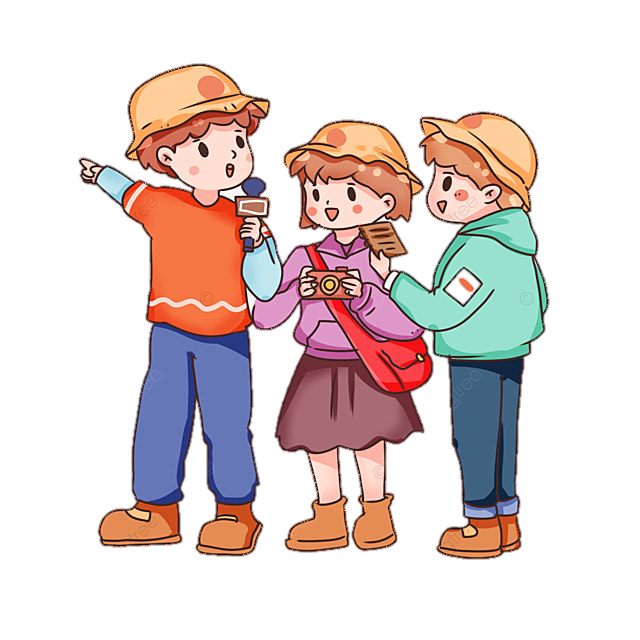 Câu 1: Thụy và các bạn ươm mầm để làm gì?
Thụy và các bạn ươm mầm để quan sát, , tìm hiểu về quá trình nảy mầm của hạt cây.
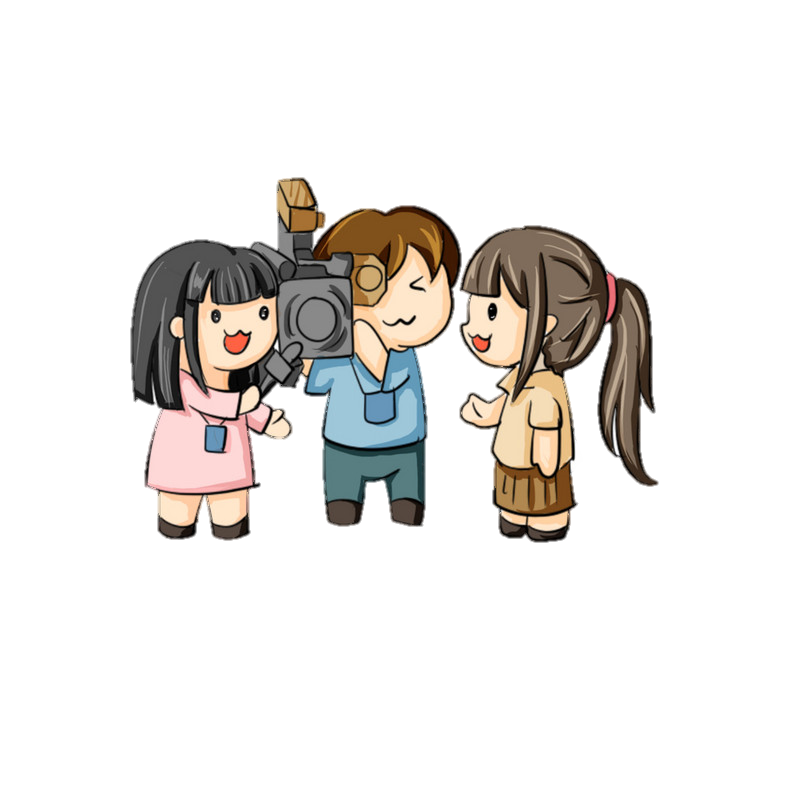 Câu 2: Chi tiết nào cho thấy Thụy quan sát rất kỹ quá trình nảy mầm của hạt đậu đen và hạt muồng hoàng yến ?
Thụy thấy hạt muồng yến trương nở, vỏ mềm dần, nảy mầm, cắm rễ xuống nền đất ẩm mềm, vươn dậy trong chiếc lọ thủy tinh; Thụy phát hiện ra hạt muồng hoàng yến chậm nảy mầm hơn hạt đậu đen.
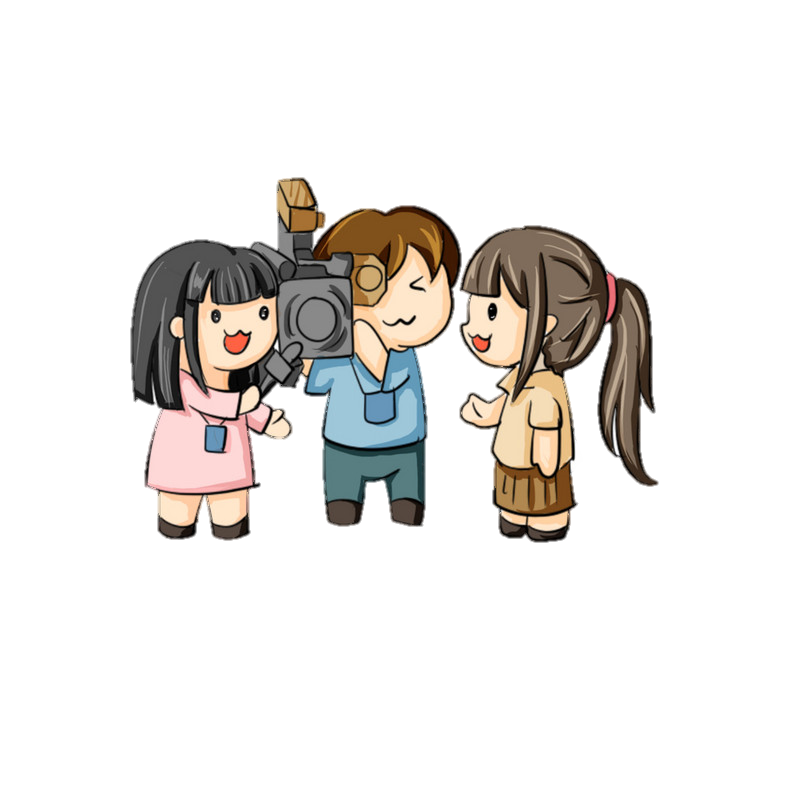 Câu 3: Em hãy giúp Loan giải thích cho các bạn về sự nảy mầm của hạt gấc?
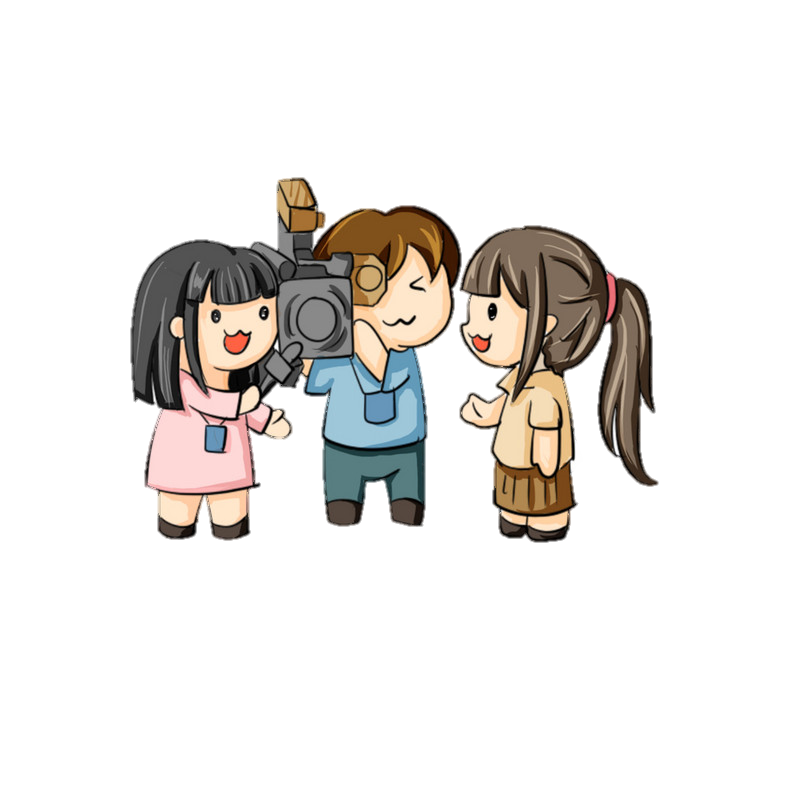 Câu 4: Theo em Thụy, Loan và các bạn đã học được những gì từ tiết thực hành?
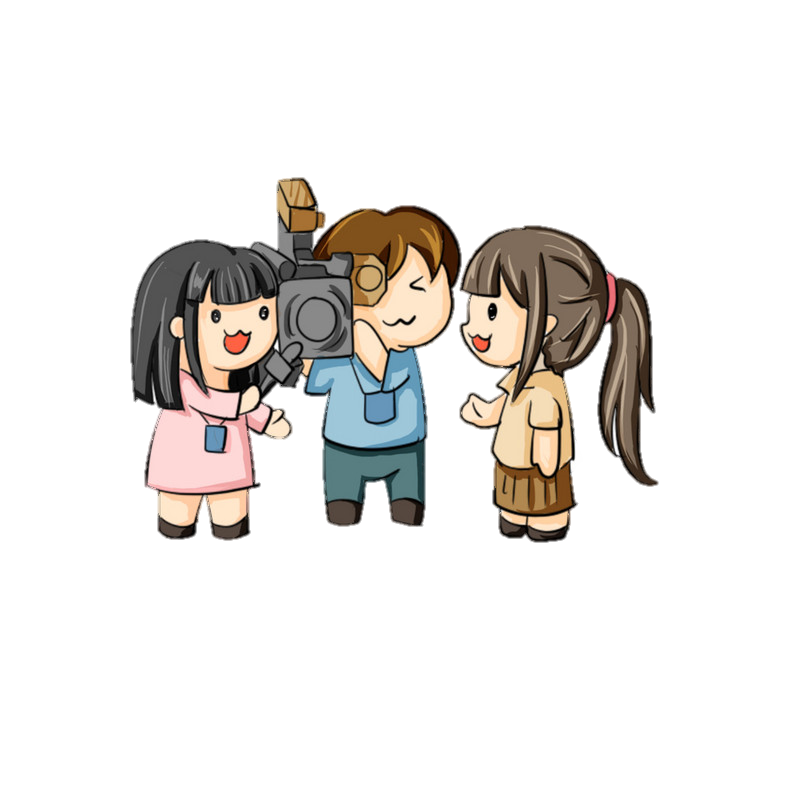 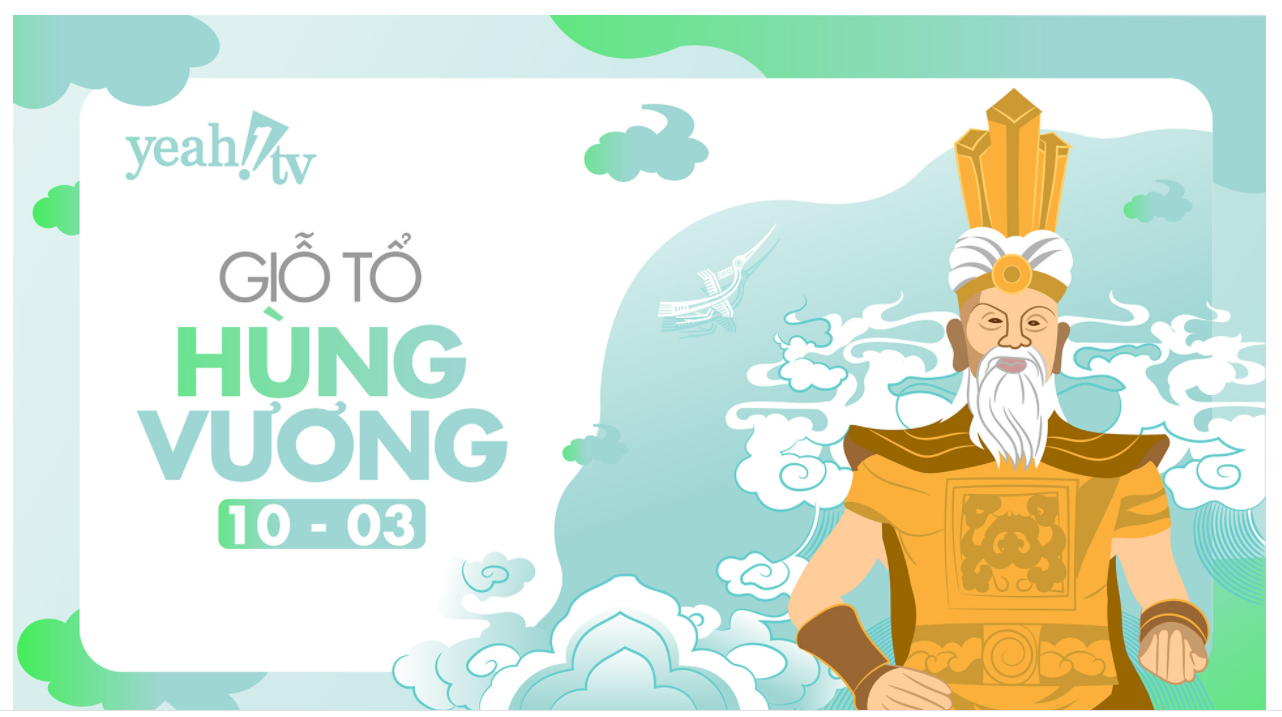 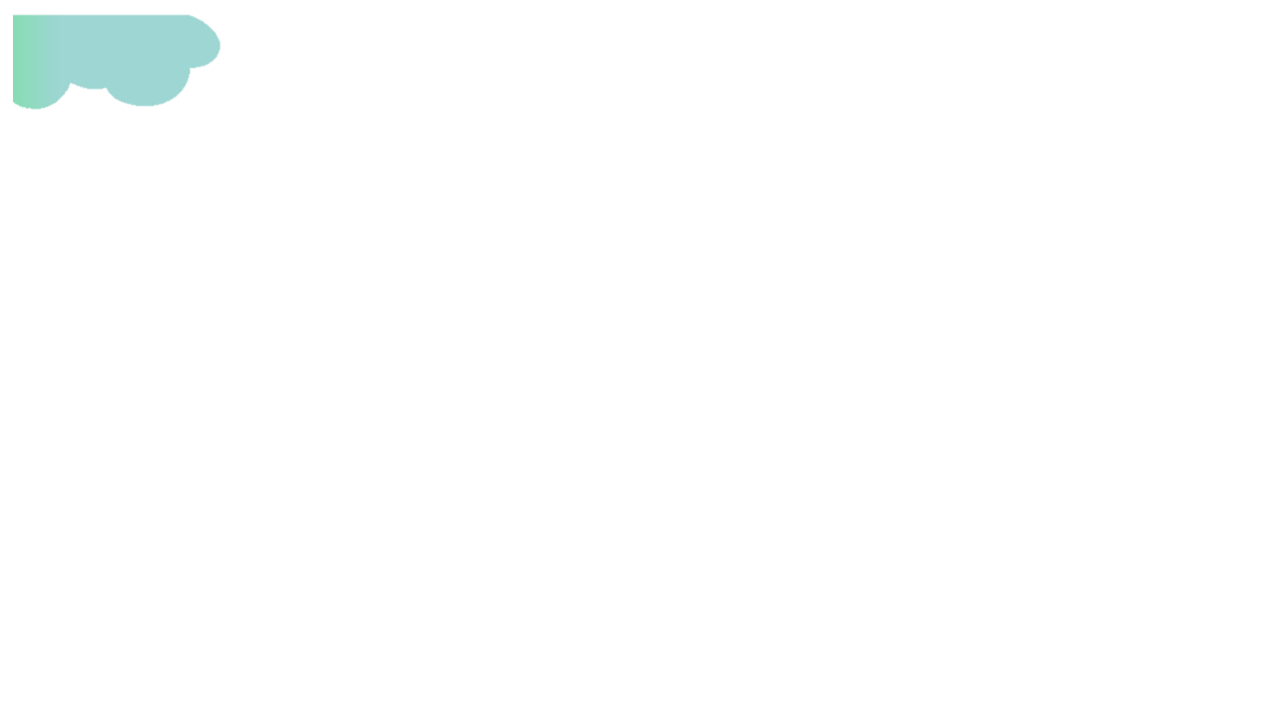 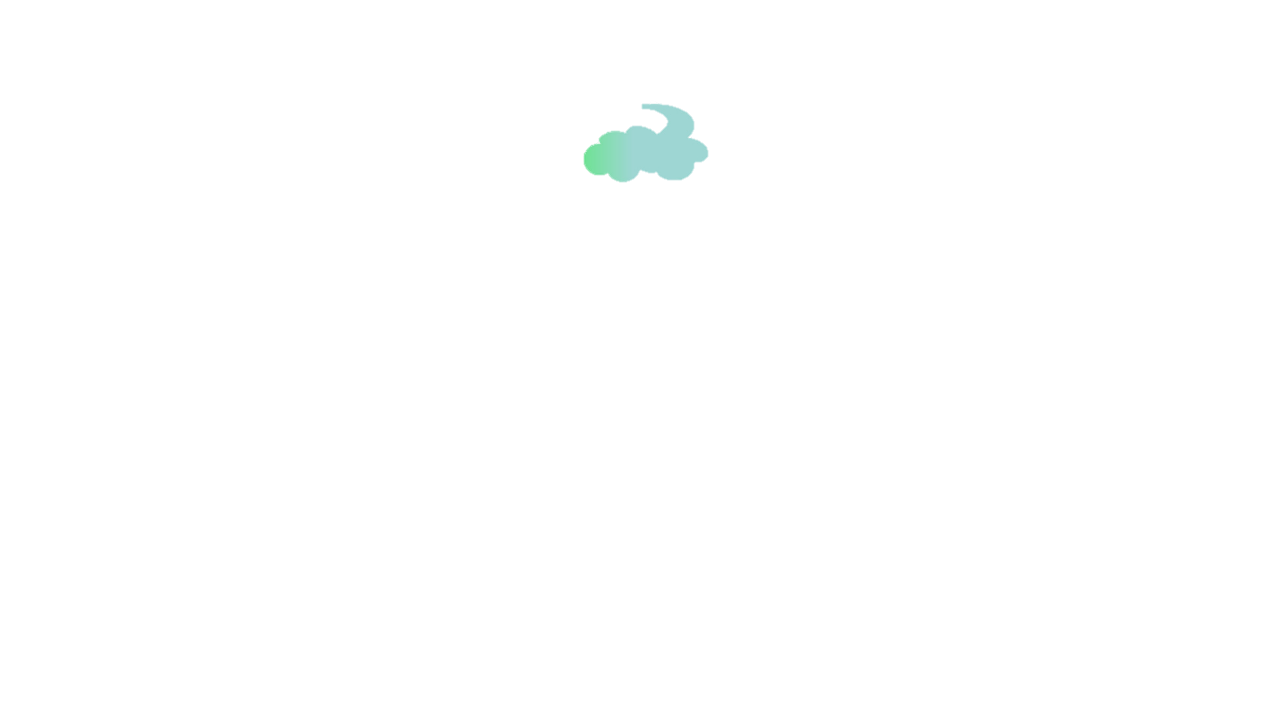 Câu 5: Câu chuyện cho em suy nghĩ gì về vai trò của thực hành trong học tập?
Thực hành giúp ta hiểu nội dung bài học sâu sắc. Học cần đi đôi với hành thì mới có kết quả tốt nhất.
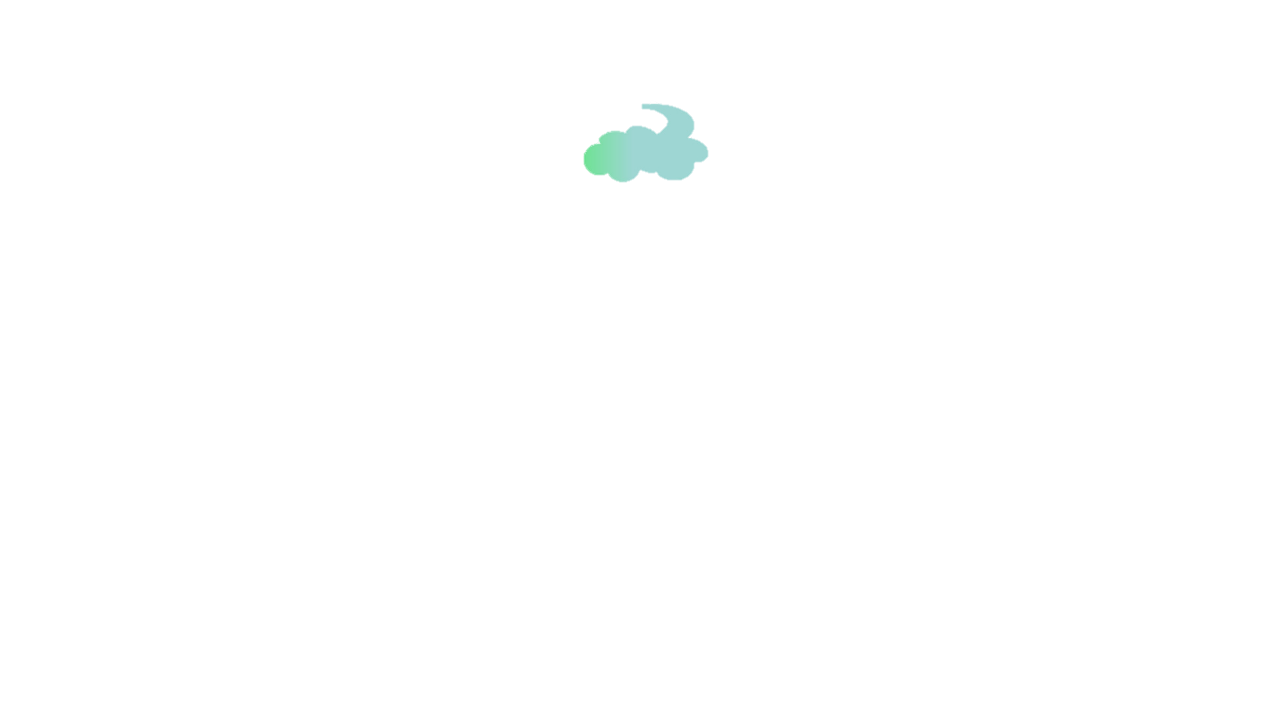 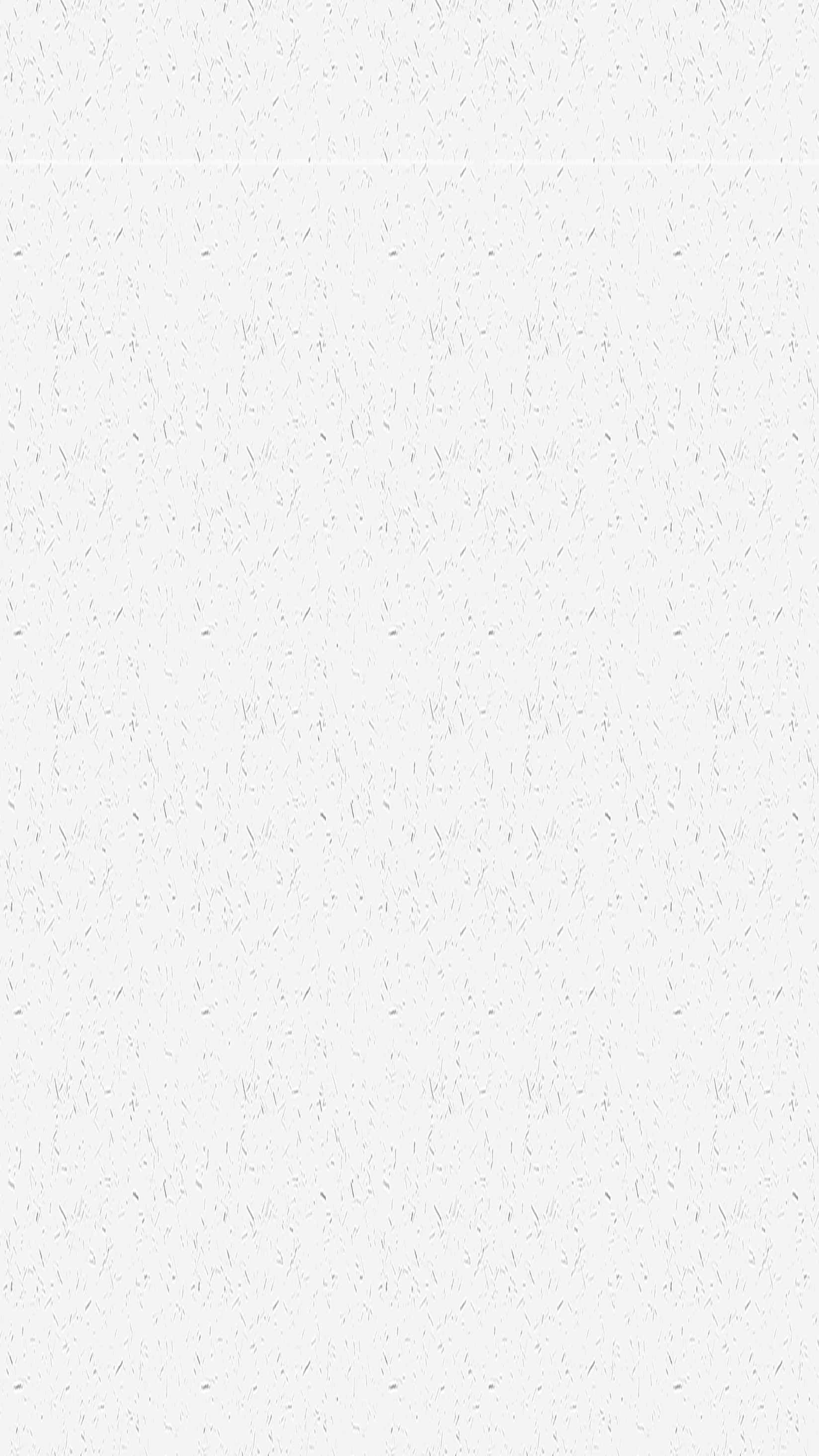 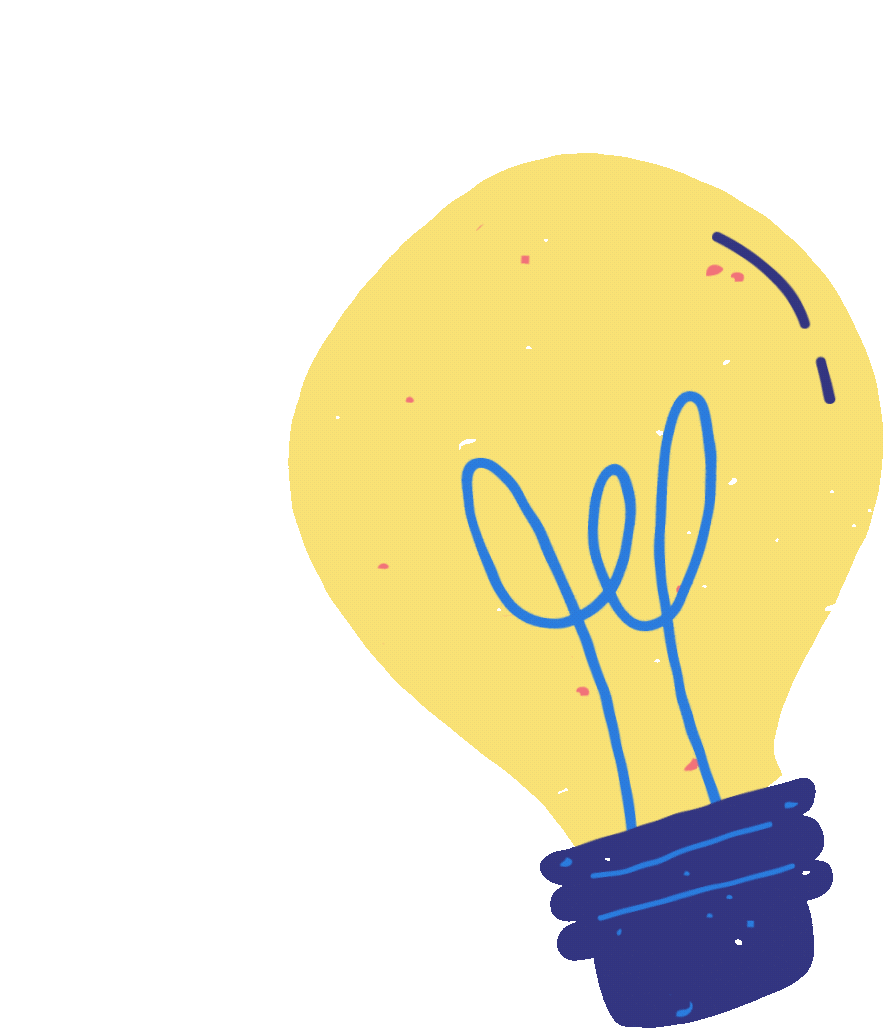 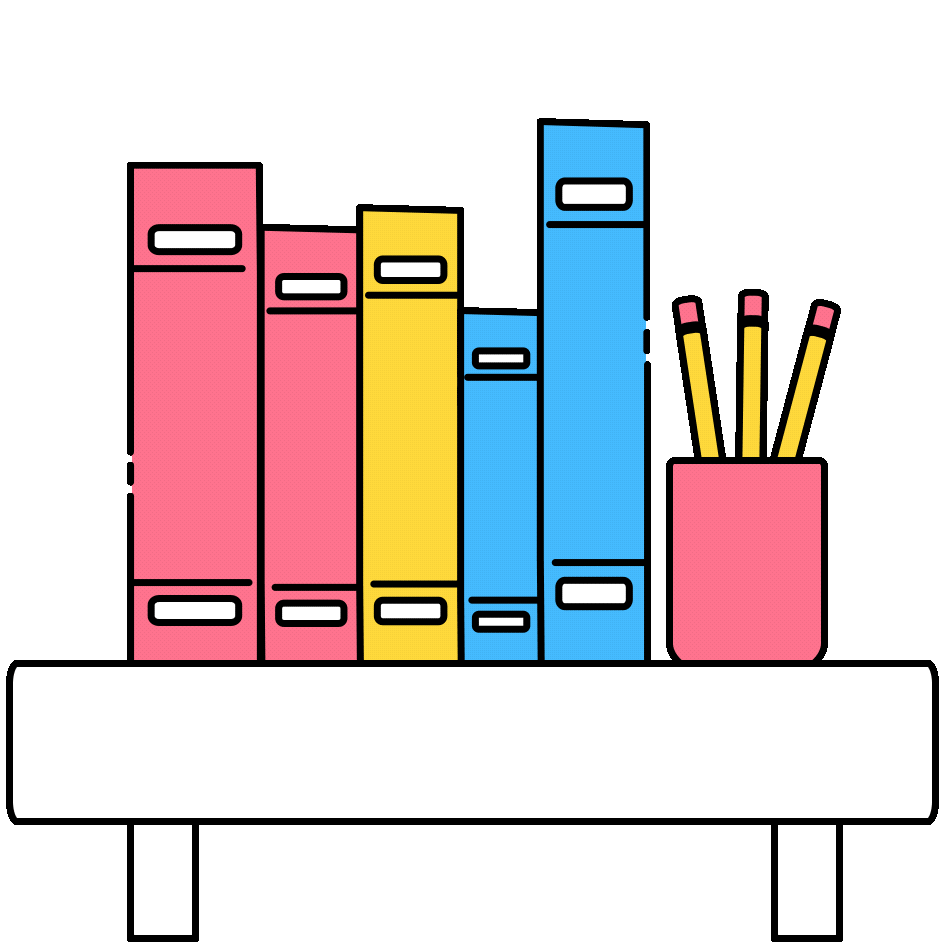 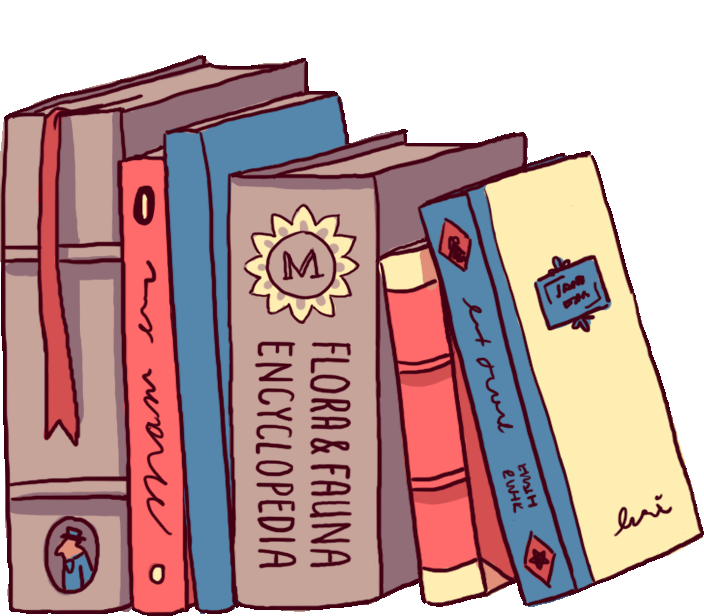 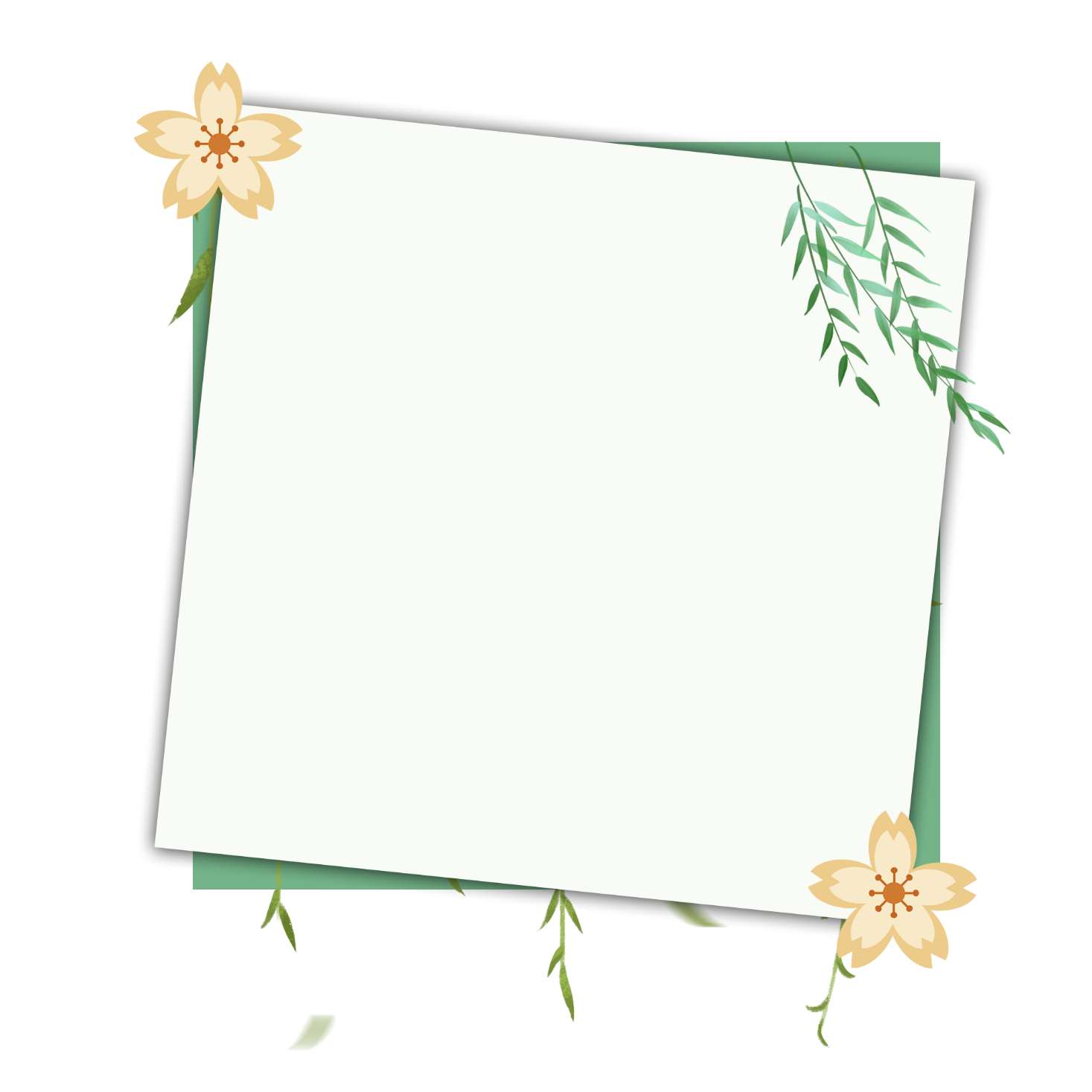 THỰC HÀNH – LUYỆN TẬP
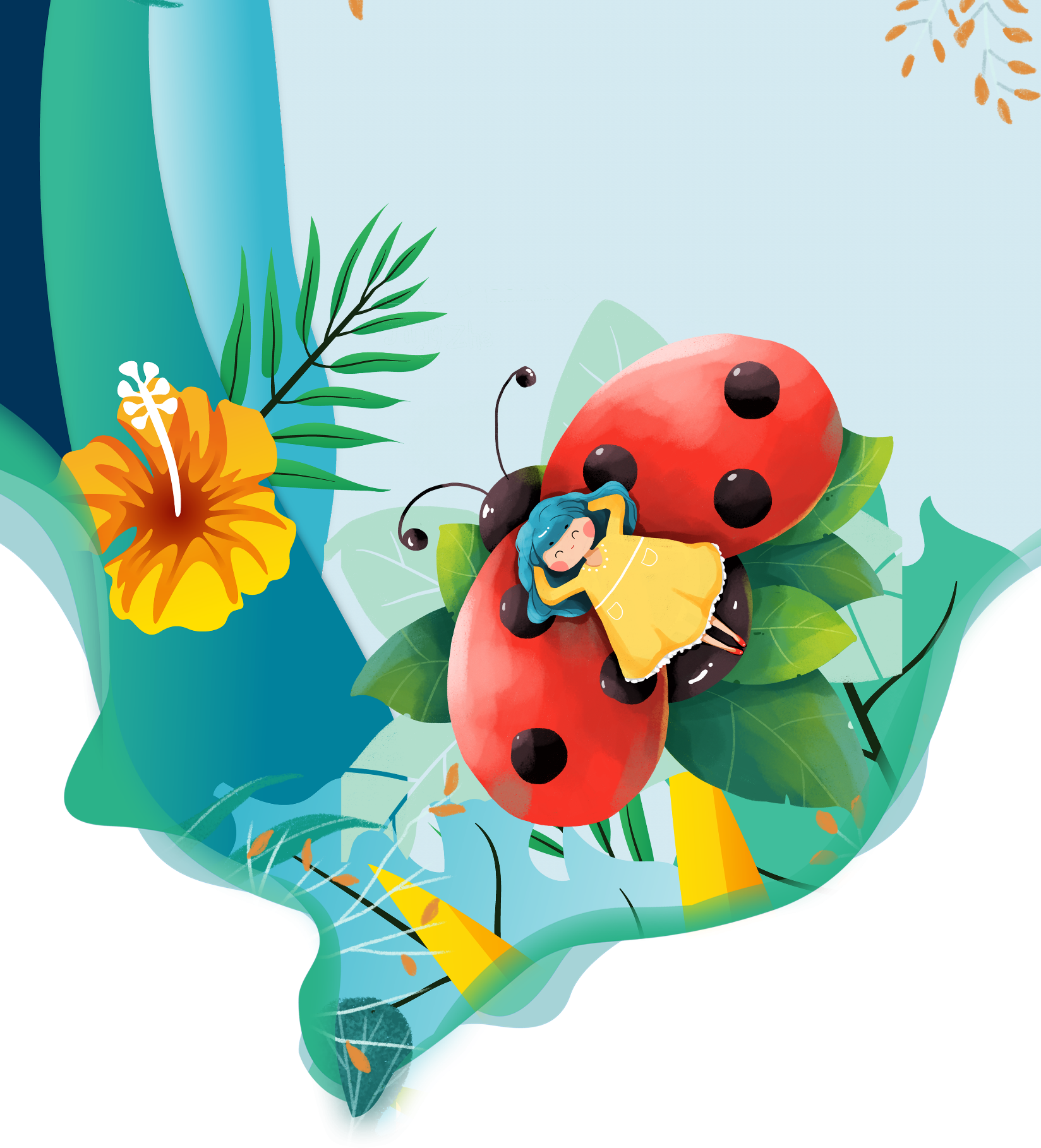 HĐ3
ĐỌC DIỄN CẢM
TIÊU CHÍ ĐỌC VÀ NHẬN XÉT
TIÊU CHÍ
Bình thường
Rất tốt
Tốt
Đọc đúng tiếng, đúng từ, 
lưu loát, mạch lạc
1
1
1
2
2
2
3
3
3
Ngắt, nghỉ hơi đúng ở các dấu câu, cụm từ rõ nghĩa
Cường độ đọc, giọng đọc đạt yêu cầu, phù hợp
Một hạt muống yến bé nhỏ/ đã ngủ quên từ lâu lắm trong vỏ cứng.// Rồi một ngày,/ nó trương nở, / vở mềm dần. // Bum! // Hạt nảy mầm. //Nó cắm rễ xuống nền đất mềm ẩm, / vươn dậy trong chiếc lọ thủy tinh. // Quanh nó là ba lọ mầm đậu đen đã cao, / lá xanh nõn.
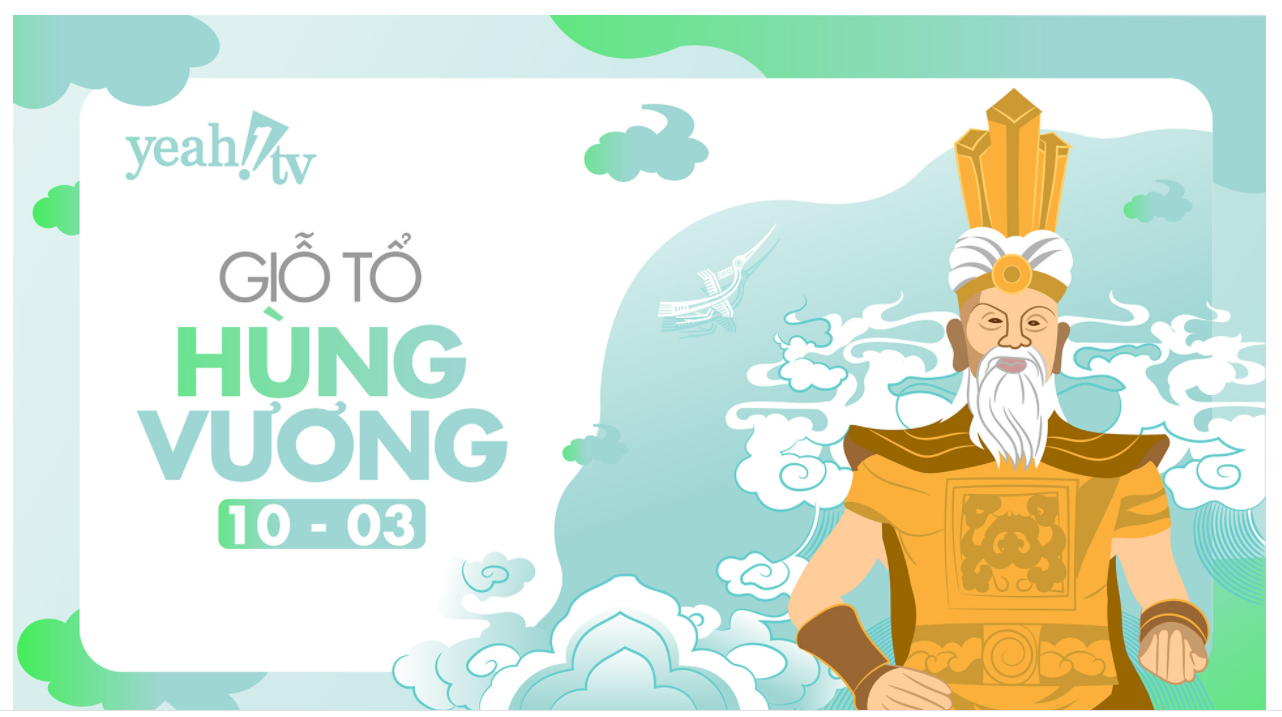 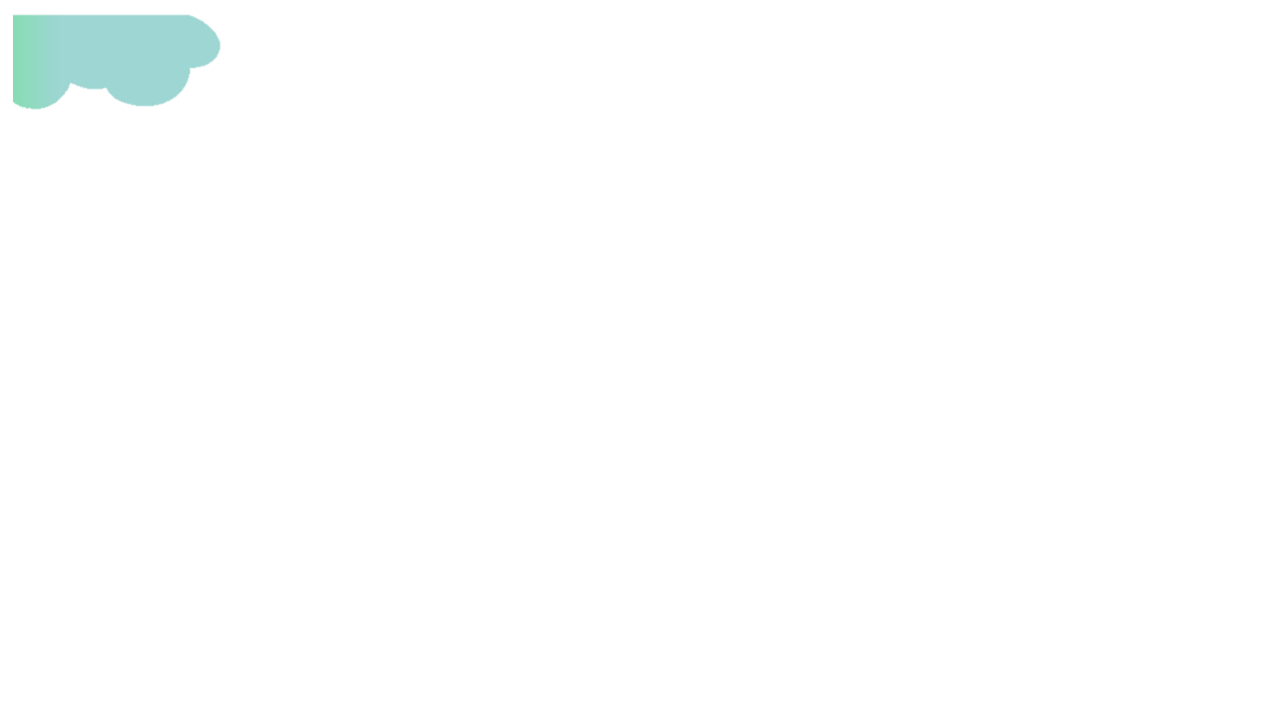 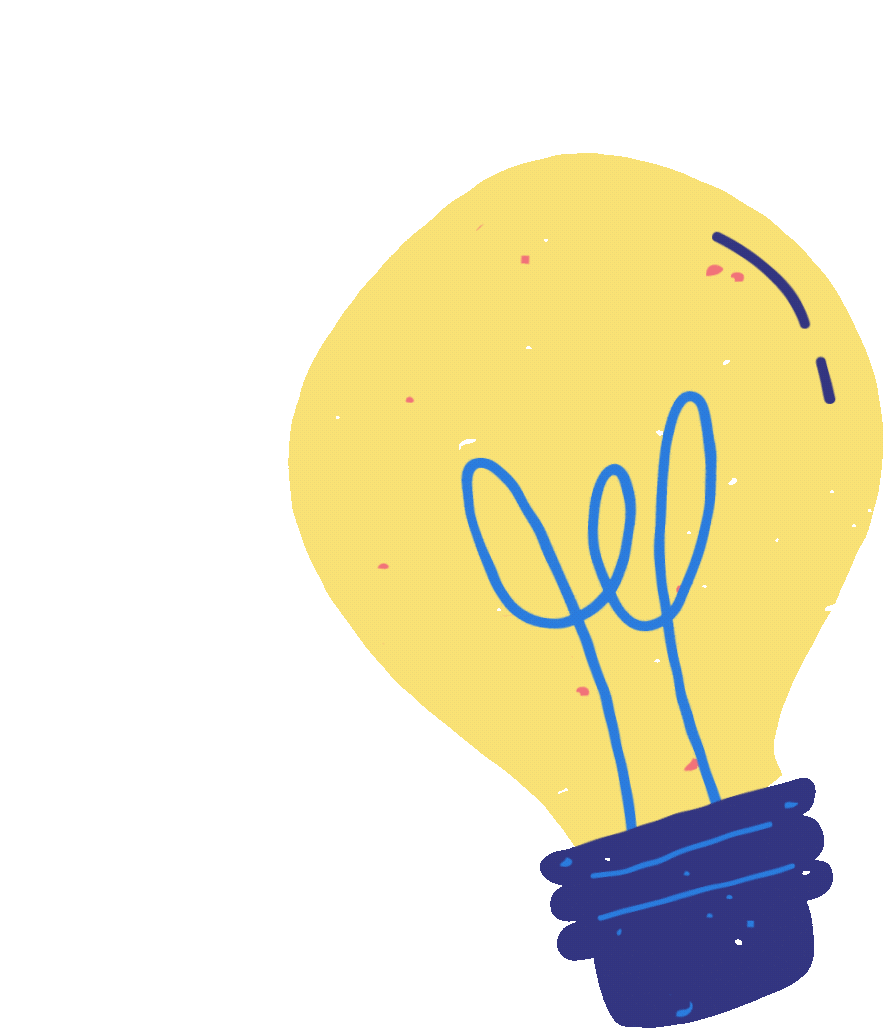 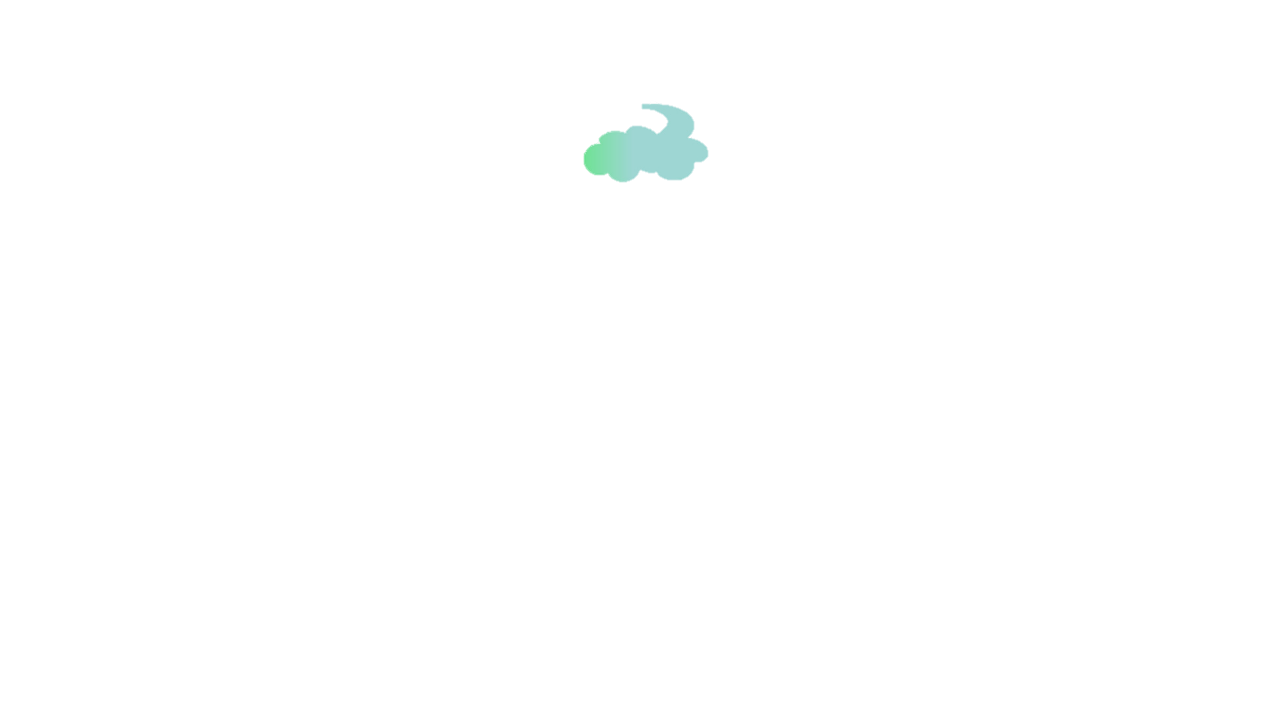 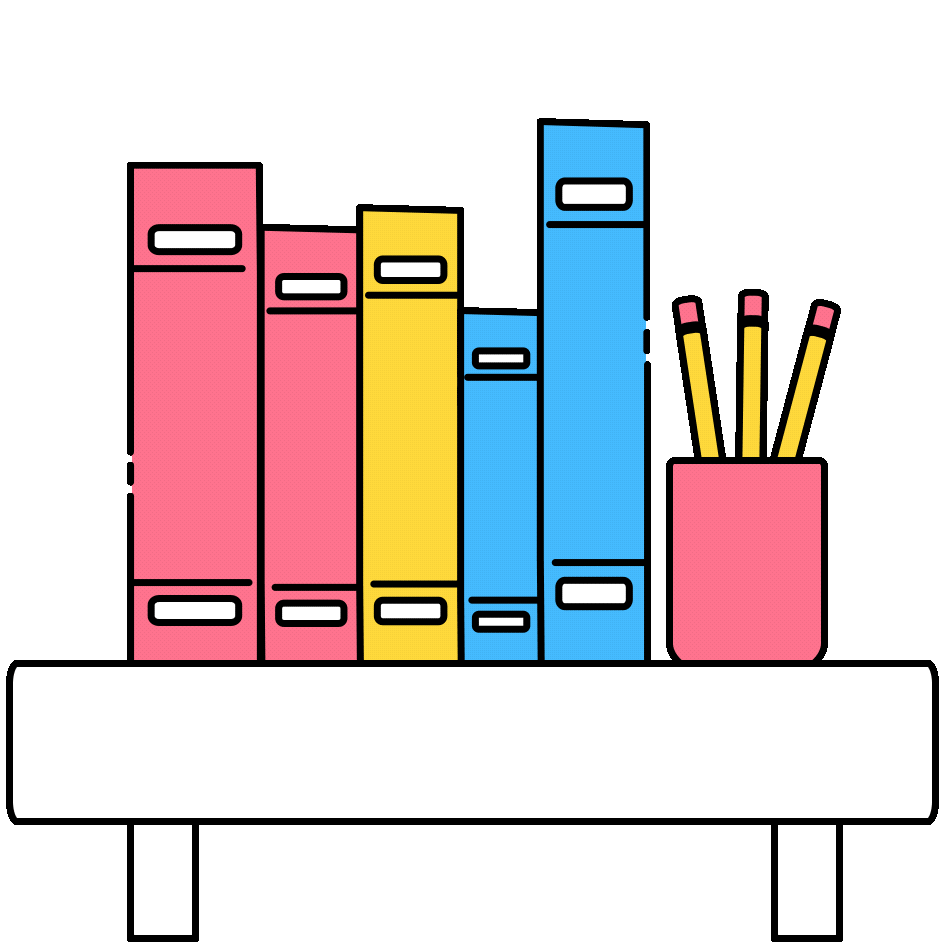 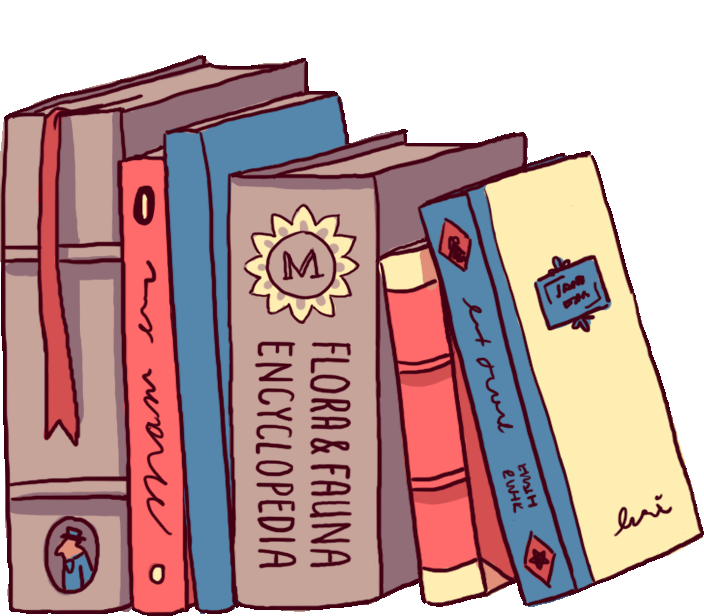 Em biết được điều gì sau khi học bài đọc Hạt nảy mầm?
VẬN DỤNG – CỦNG CỐ
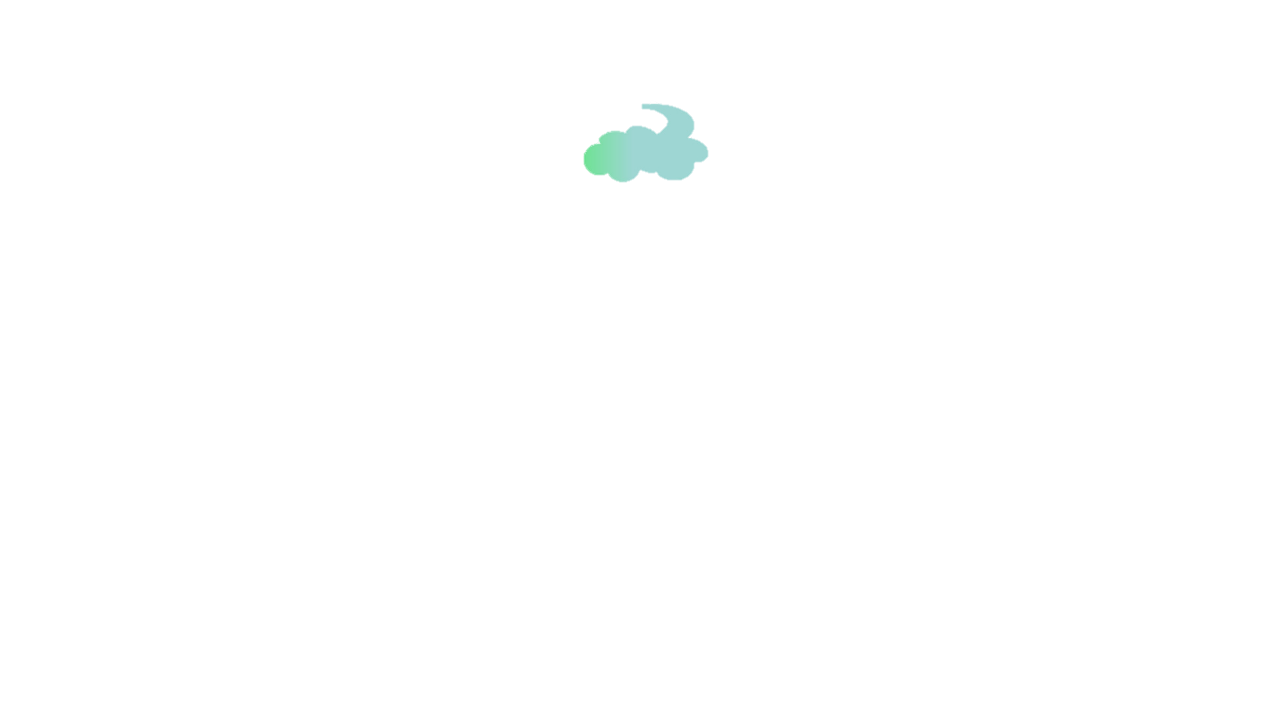 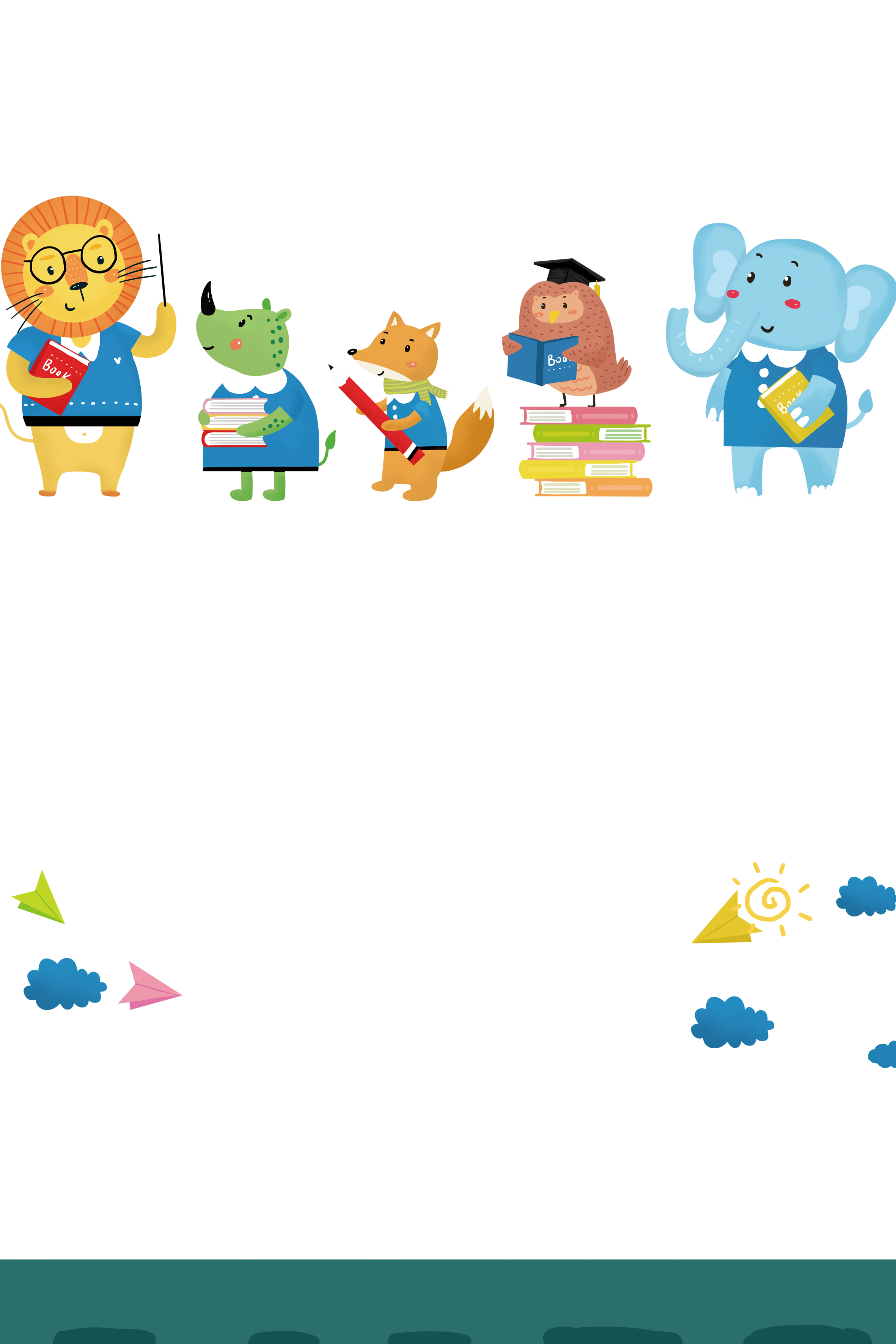 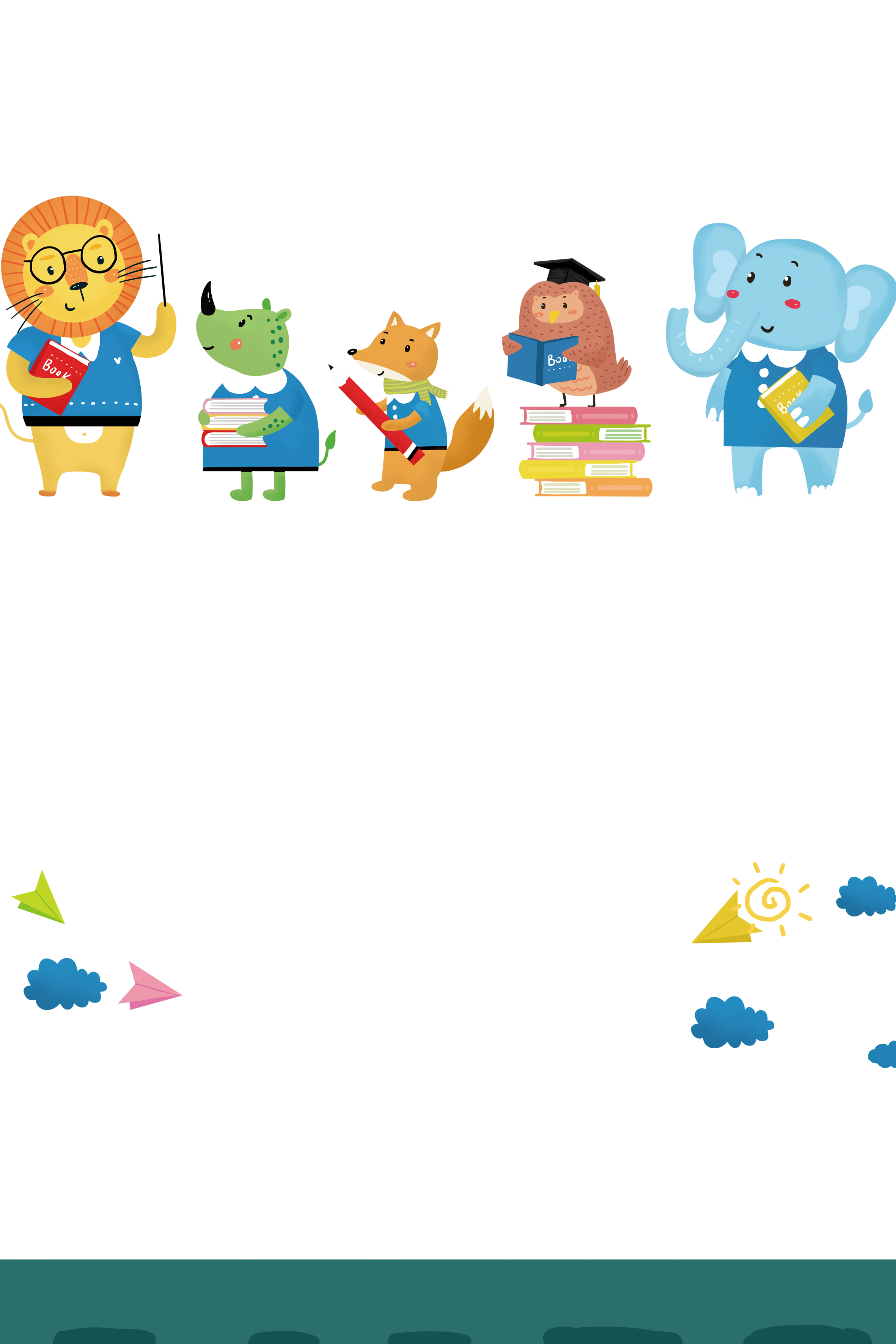 TẠM BIỆT CÁC EM
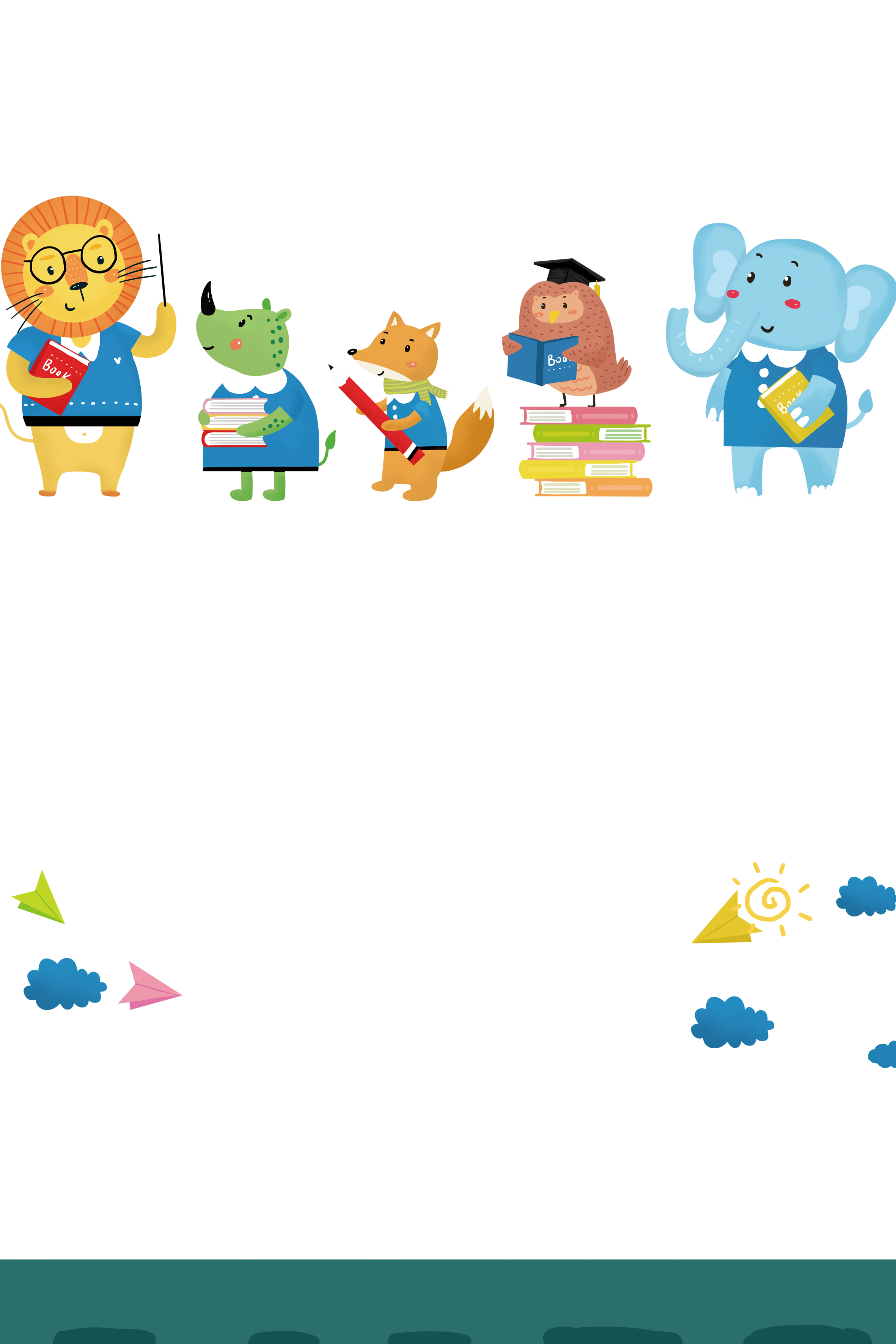 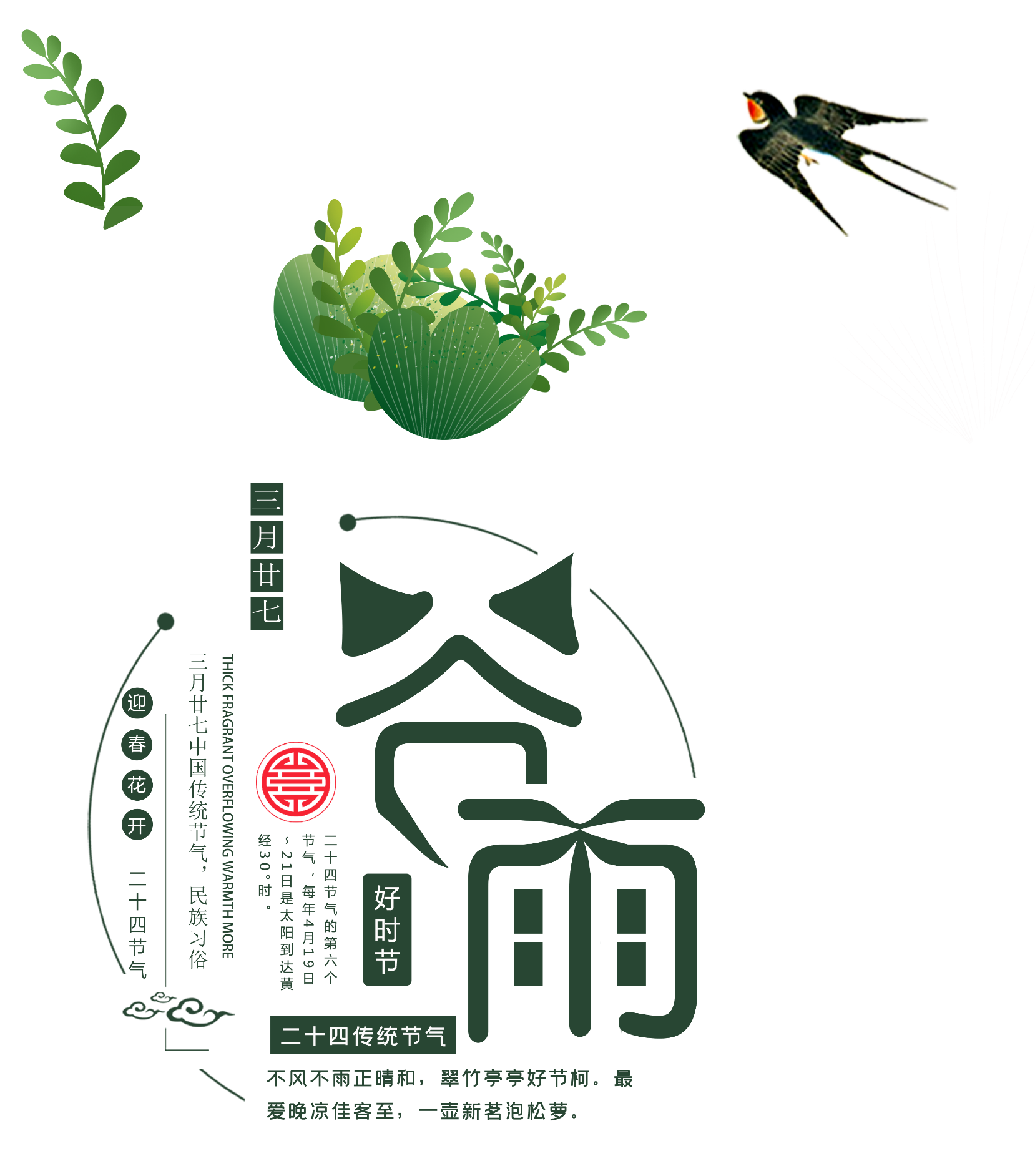 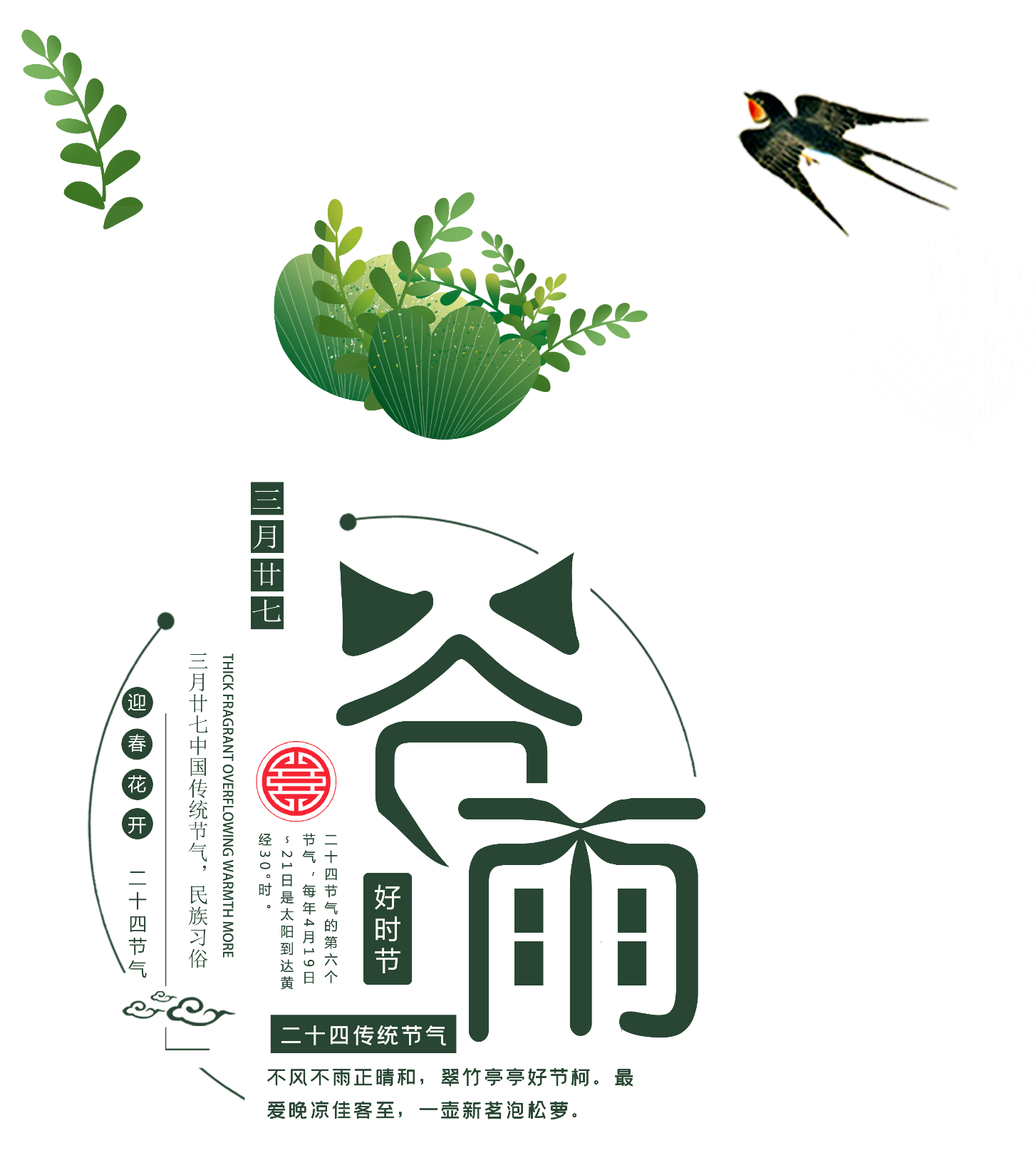